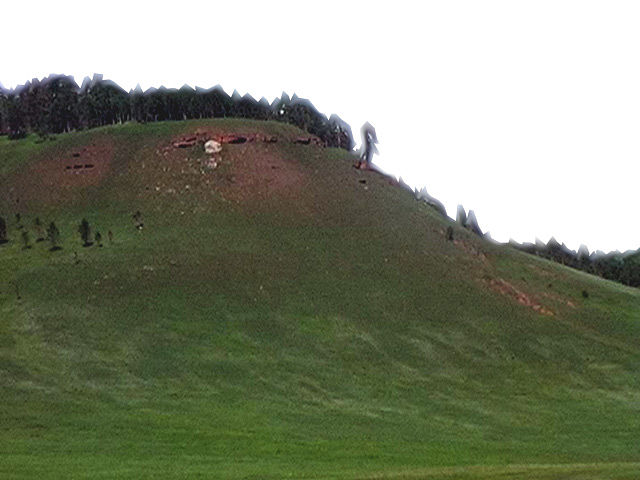 ОТЧЕТ «ОБ ИСПОЛНЕНИИ АДМИНИСТРАЦИЕЙ МО «БУРЯТ-ЯНГУТЫ» ПОЛНОМОЧИЙ  ПО РЕШЕНИЮ ВОПРОСОВ МЕСТНОГО ЗНАЧЕНИЯ ЗА  9 МЕСЯЦЕВ 2017 ГОДА»
Муниципальное образование «Бурят-Янгуты»
Главной целью работы администрации МО «Бурят-Янгуты» повышение качества жизни жителей нашего муниципального образования, которое должно выражаться в улучшении условий благоустройства наших сел, развитию инфраструктуры поселения.
Администрация МО «Бурят-Янгуты» в своей работе руководствуется Конституцией РФ,  Федеральным законом «Об общих принципах организации местного самоуправления» №131-ФЗ от 06.10.2003 г.,  Уставом МО.
МУНИЦИПАЛЬНОЕ ОБРАЗОВАНИЕ «БУРЯТ-ЯНГУТЫ»
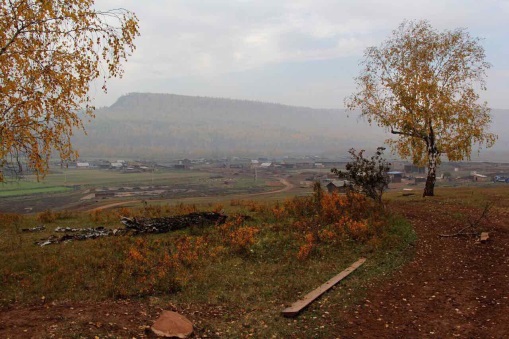 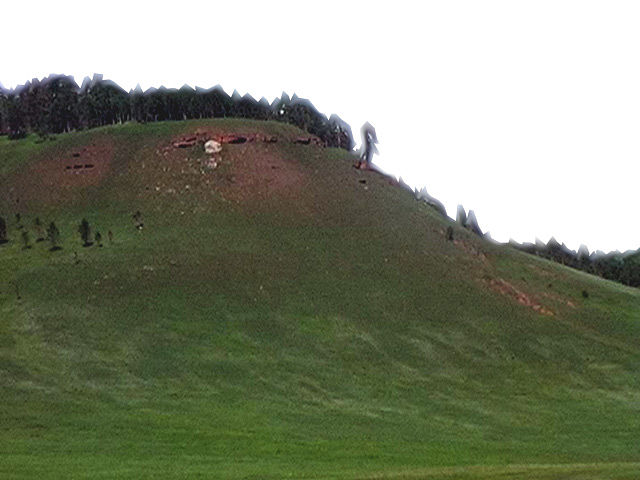 Д. Онгосор
Д. Моголюты
Количество подворья -67
Количество подворья -34
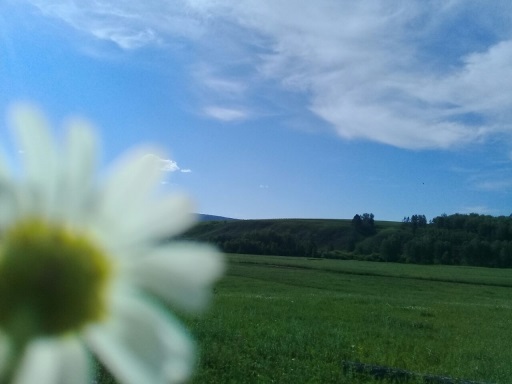 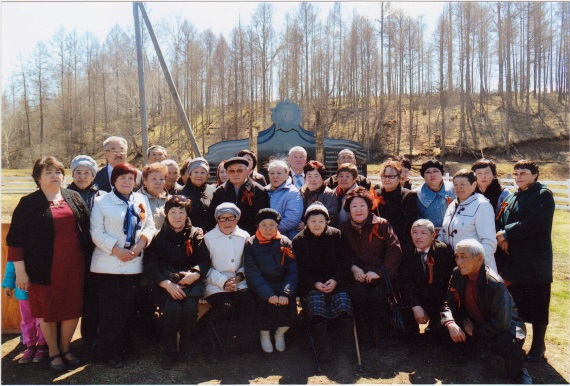 Д. Шотой
С. Енисей
Количество подворья -28
Количество подворья -292
численность населения на «01» октября 2017 года составляет 1552 человека
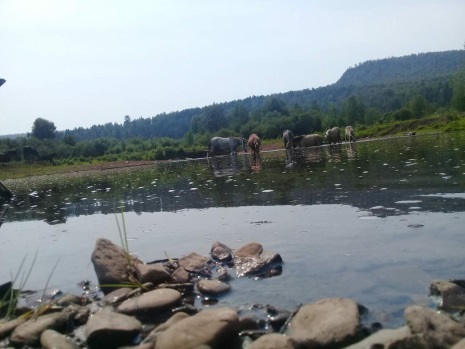 З. Кундуй
Количество подворья -1
СОЦИАЛЬНО-ДЕМОГРАФИЧЕСКИЙ ПАСПОРТ МО «БУРЯТ-ЯНГУТЫ»
трудоспособного – 877 человек
из них мужчин – 458; женщин – 419.
Безработных – 512 (20 цзн)
пенсионеров – 214 (из них 25 работающих)
инвалидов – 79, из них детей - 5
детей в возрасте до 18 лет – 451
Участников ВОВ - 0
Вдов ветеранов - 2
Участников боевых действий  - 7
Тружеников тыла – 7
Дети войны – 34
Реабилитированных - 1
Ветеранов труда - 28
Многодетных семей – 55
Неполных семей - 7
Семьи опекуны – 10 
Семьи, находящиеся в социально-опасном положении – 1
Семьи, находящиеся в трудной жизненной ситуации - 6
СОЦИАЛЬНО-ДЕМОГРАФИЧЕСКИЙ ПАСПОРТ МО «БУРЯТ-ЯНГУТЫ»
ИСПОЛНЕНИЕ БЮДЖЕТА ЗА 9 МЕСЯЦЕВ 2017 ГОДА
О ПРОДЕЛАННОЙ РАБОТЕ
1. Установлены фонари уличного освещения в селе Енисей, деревне Онгосор, Шотой, Моголюты (итого 114 прожекторов и заменено 40 лампочек)
2.  Осуществлен ремонт дороги в деревне Моголюты, по улице Моголютской. Ведется работа по  ремонту улично-дорожной сети: ремонт дорог по улице Ломоносова за счет собственных средств – 125 м., переулок Петонова – 125 м. 
3. Ликвидирована несанкционированная свалка бытовых отходов в местности Хабагур площадью около 5 га.
4. Организован сбор твердых коммунальных отходов.
5. Произведено ограждение муниципального кладбища в местности Хабагур.
6. Установлена система оповещения в чрезвычайных ситуациях в деревне  
Моголюты. 
7. Установлены дорожные знаки в селе Енисей.
8. Построена и введена в эксплуатацию детская игровая площадка Звездочка в  
деревне Онгосор.
9. Огорожена территория водонапорной башни.
10. Осуществлен текущий ремонт моста по ул. Кирова
11. Проведены 8 субботников по очистке населенных пунктов от мусора с привлечением всех организаций, ИП и КФХ.
УЛИЧНОЕ ОСВЕЩЕНИЕ
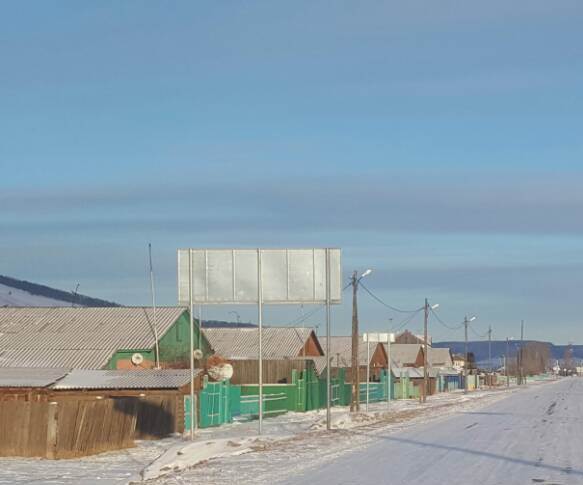 Установлено 114 
прожекторов и 
заменено 40 лампочек
УБОРКА НЕСАНКЦИОНИРОВАННОЙ СВАЛКИ
ДО
ПОСЛЕ
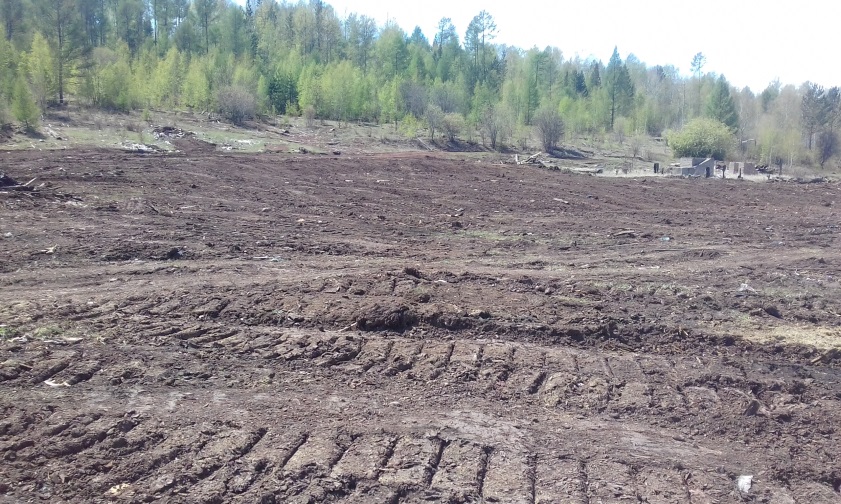 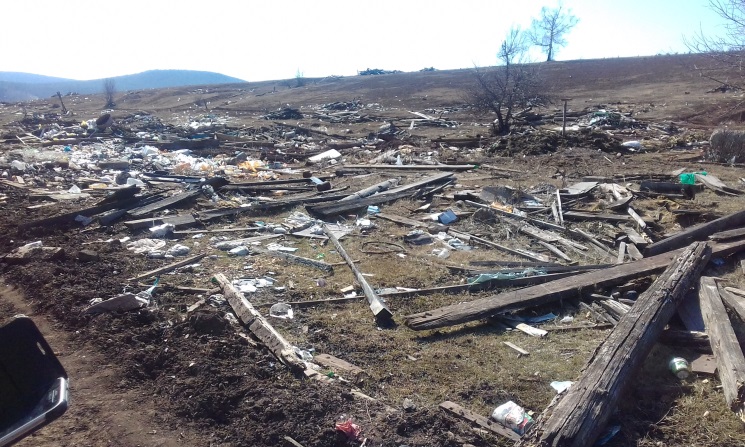 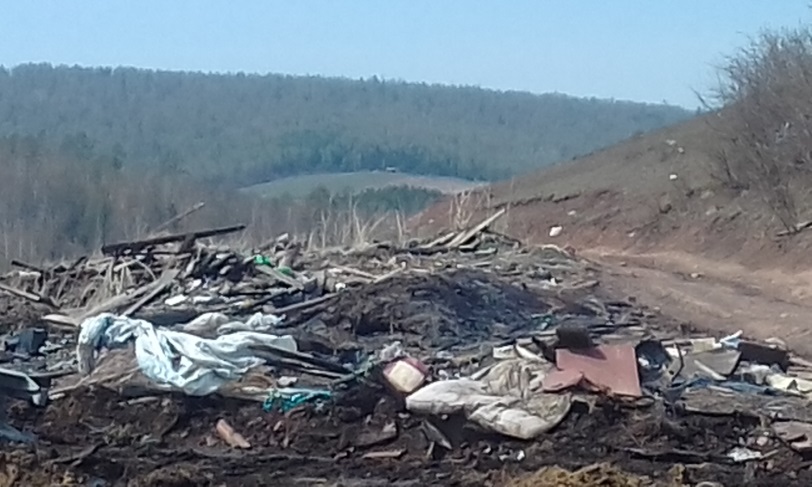 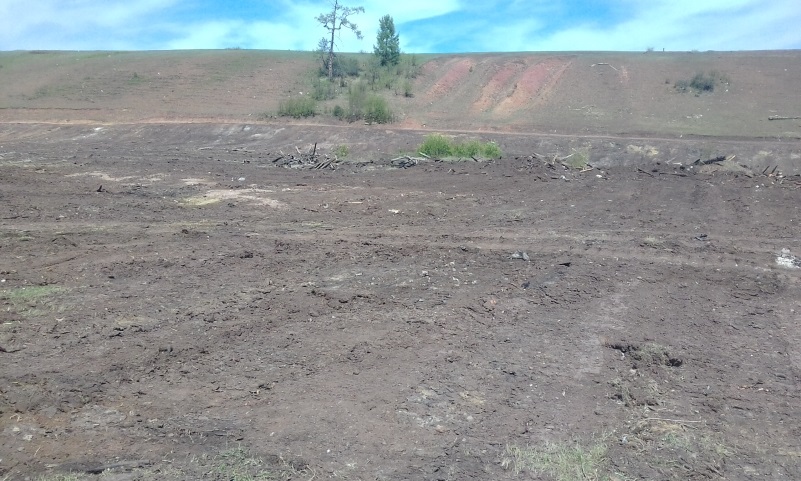 Ограждение муниципального кладбища
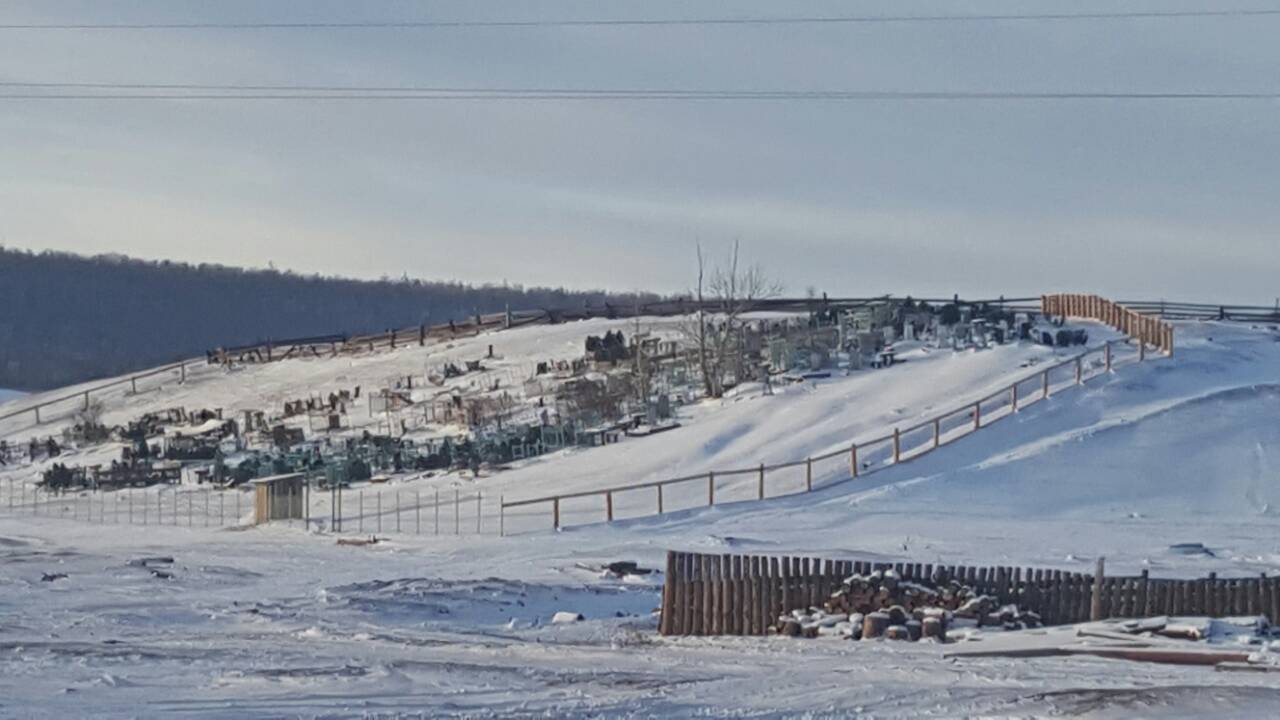 ОПОВЕЩЕНИЕ В Д. МОГОЛЮТЫ
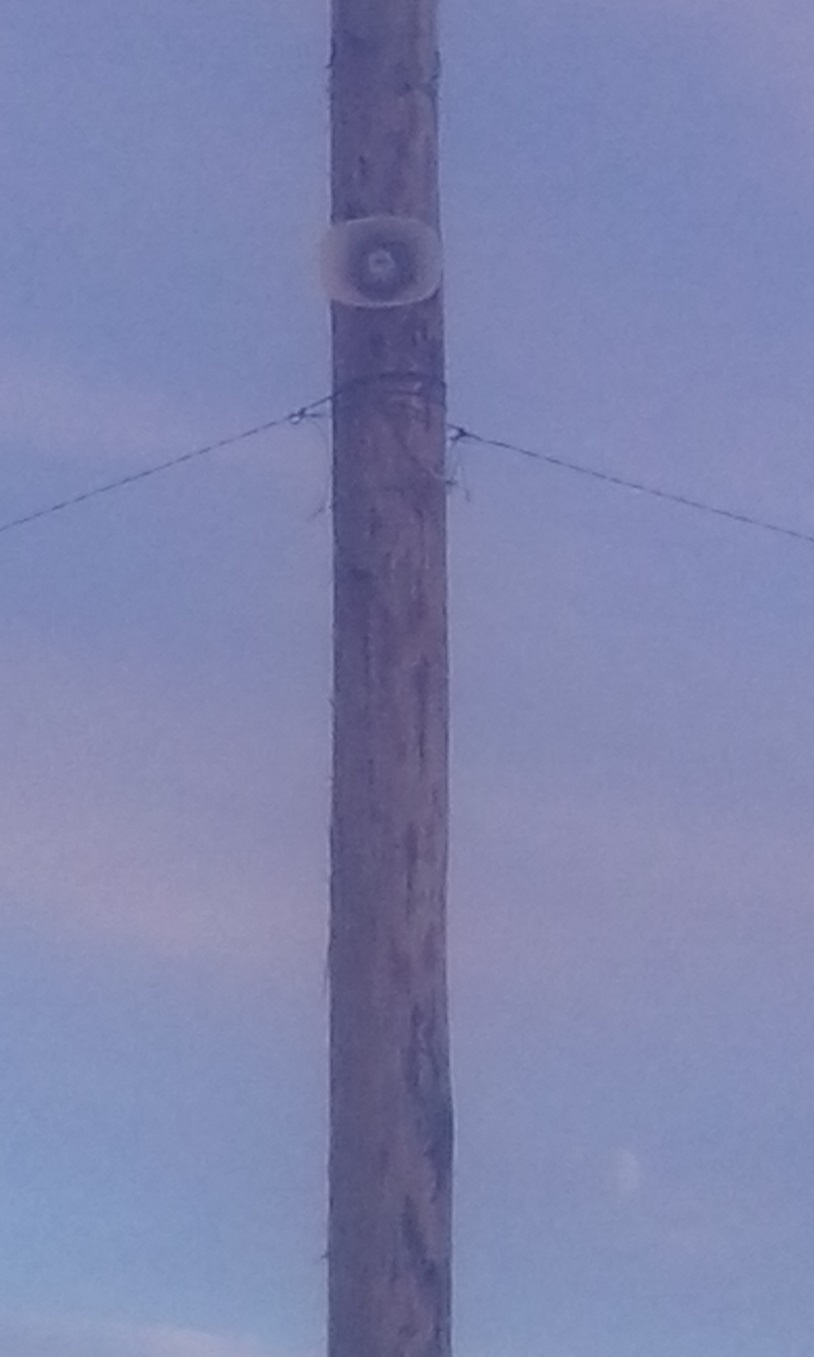 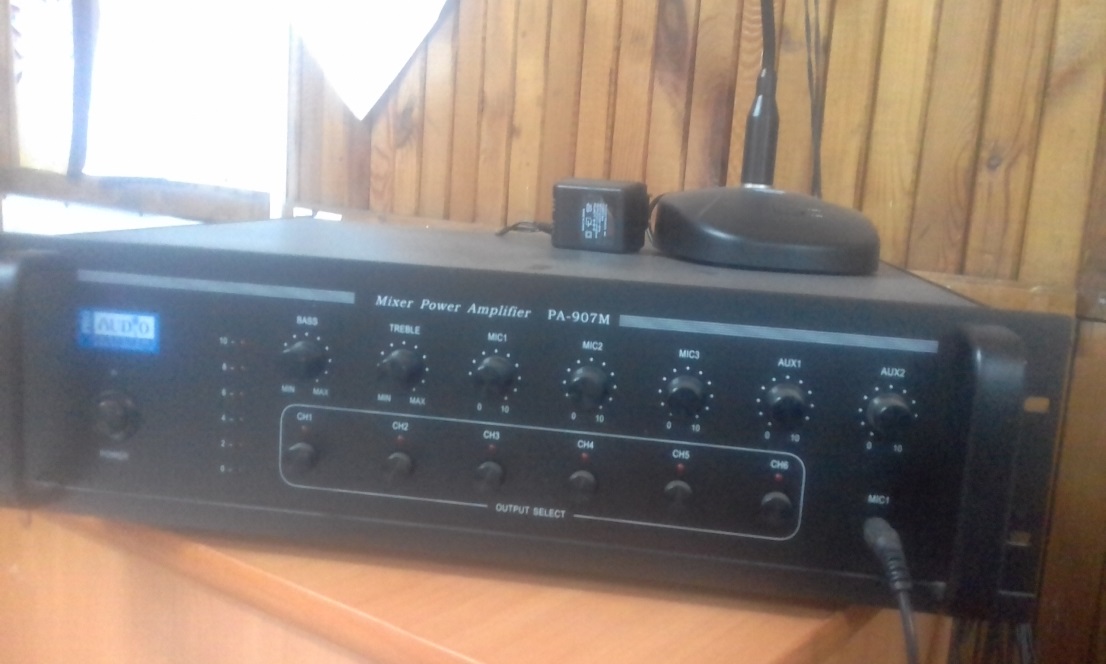 УСТАНОВЛЕНЫ ДОРОЖНЫЕ ЗНАКИ – 14 ШТ
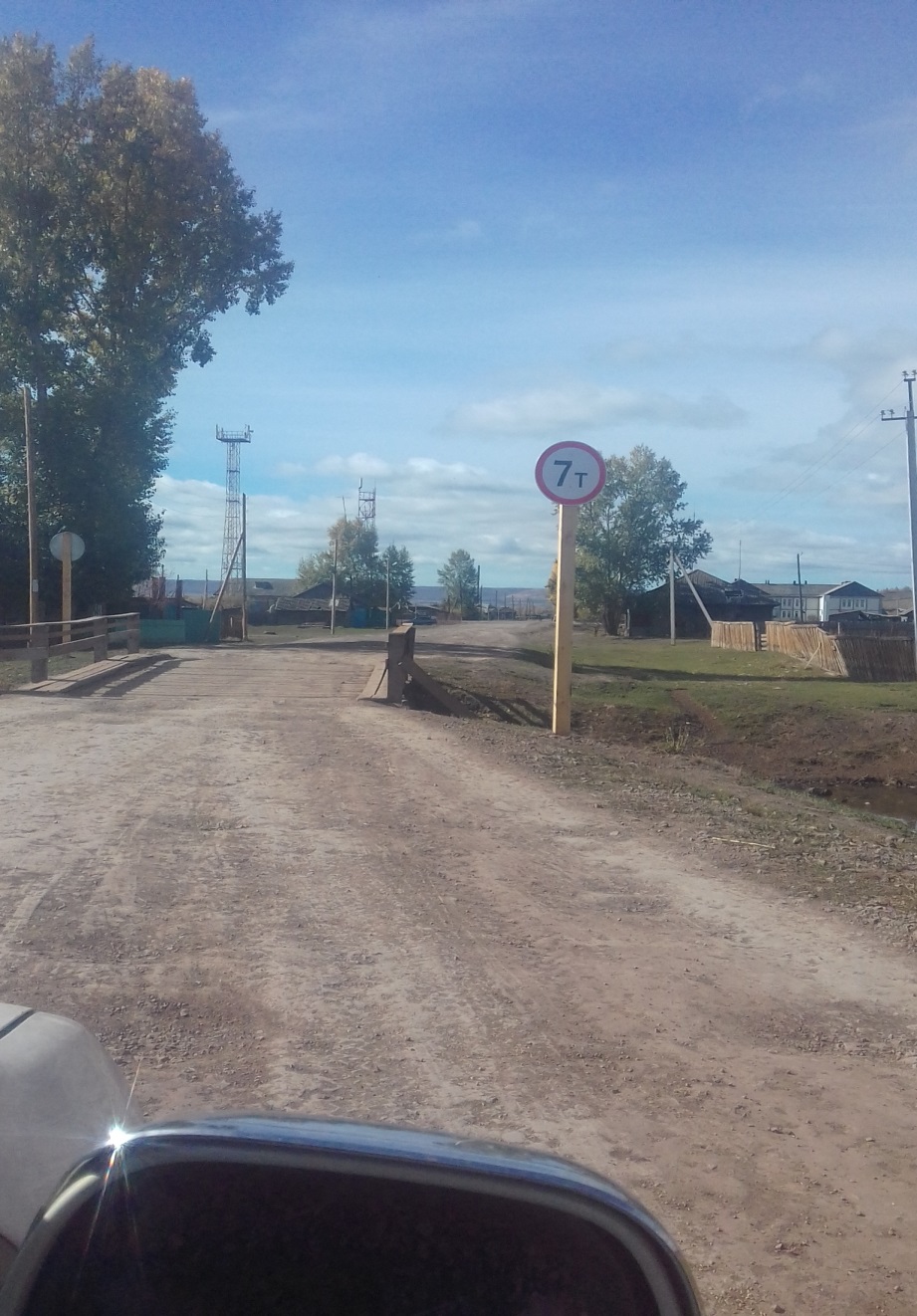 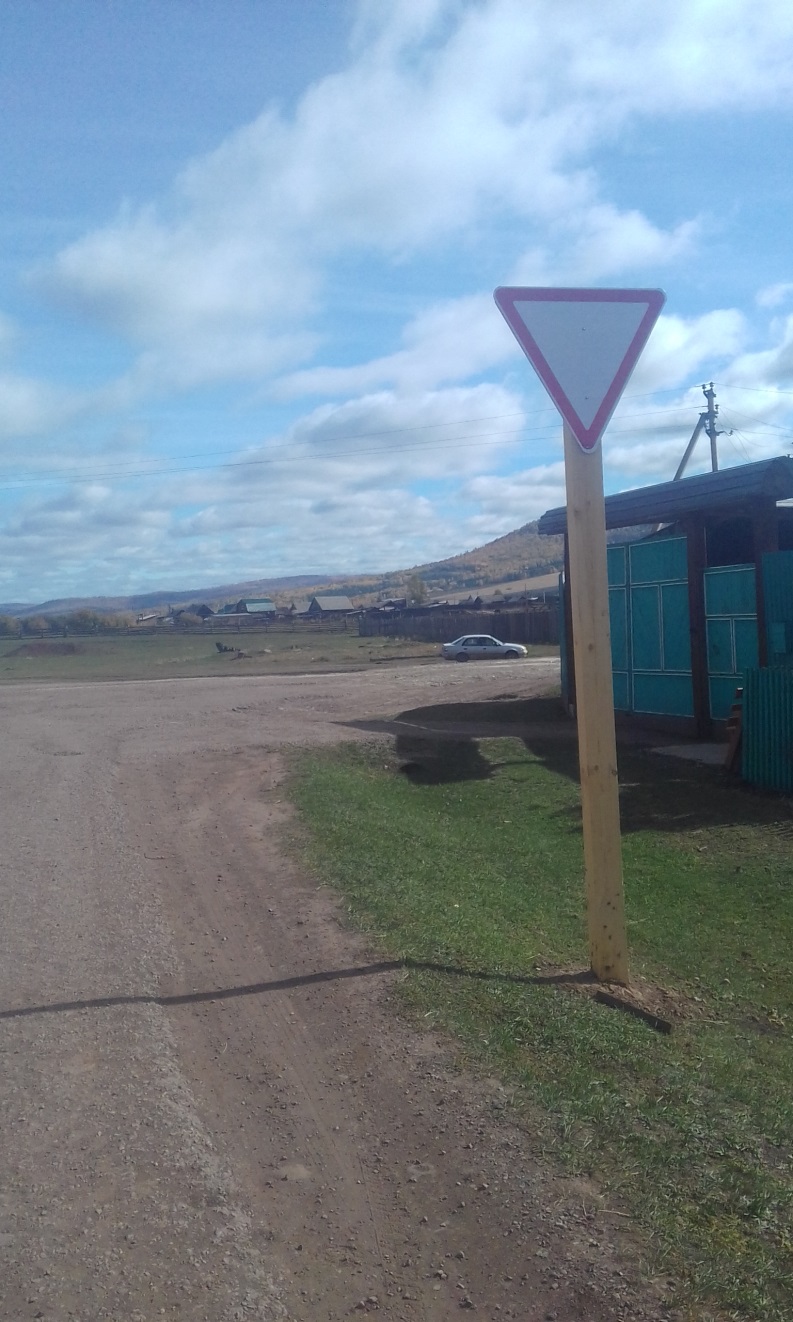 СТРОИТЕЛЬСТВО ДЕТСКОЙ ПЛОЩАДКИ В Д. ОНГОСОР
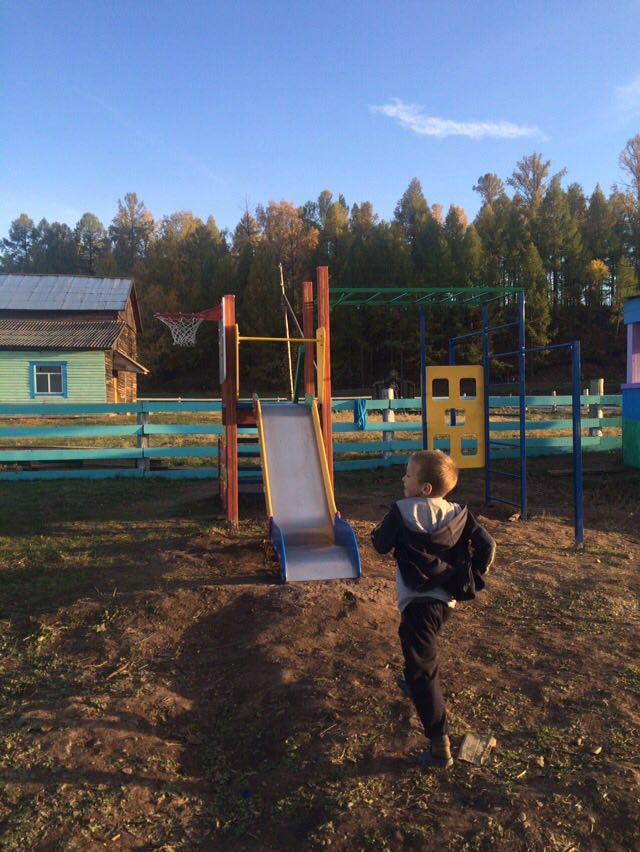 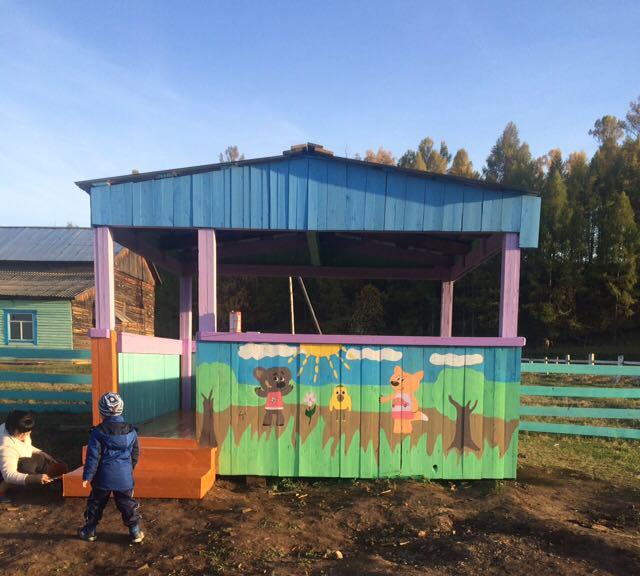 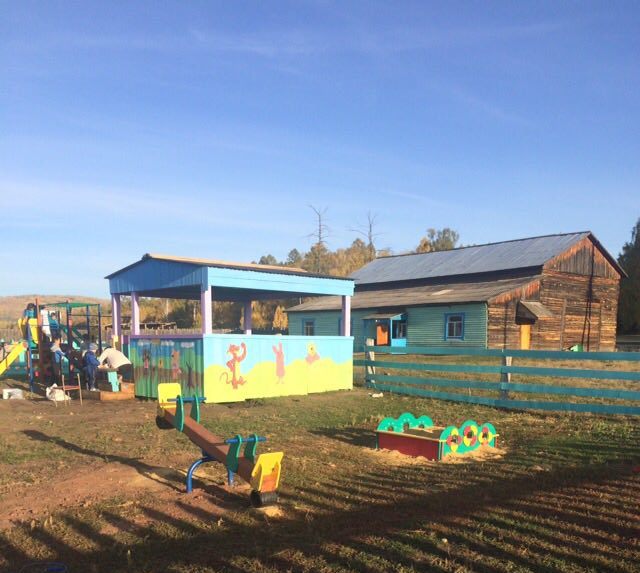 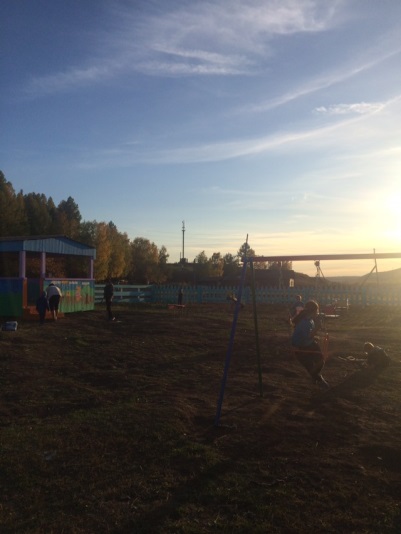 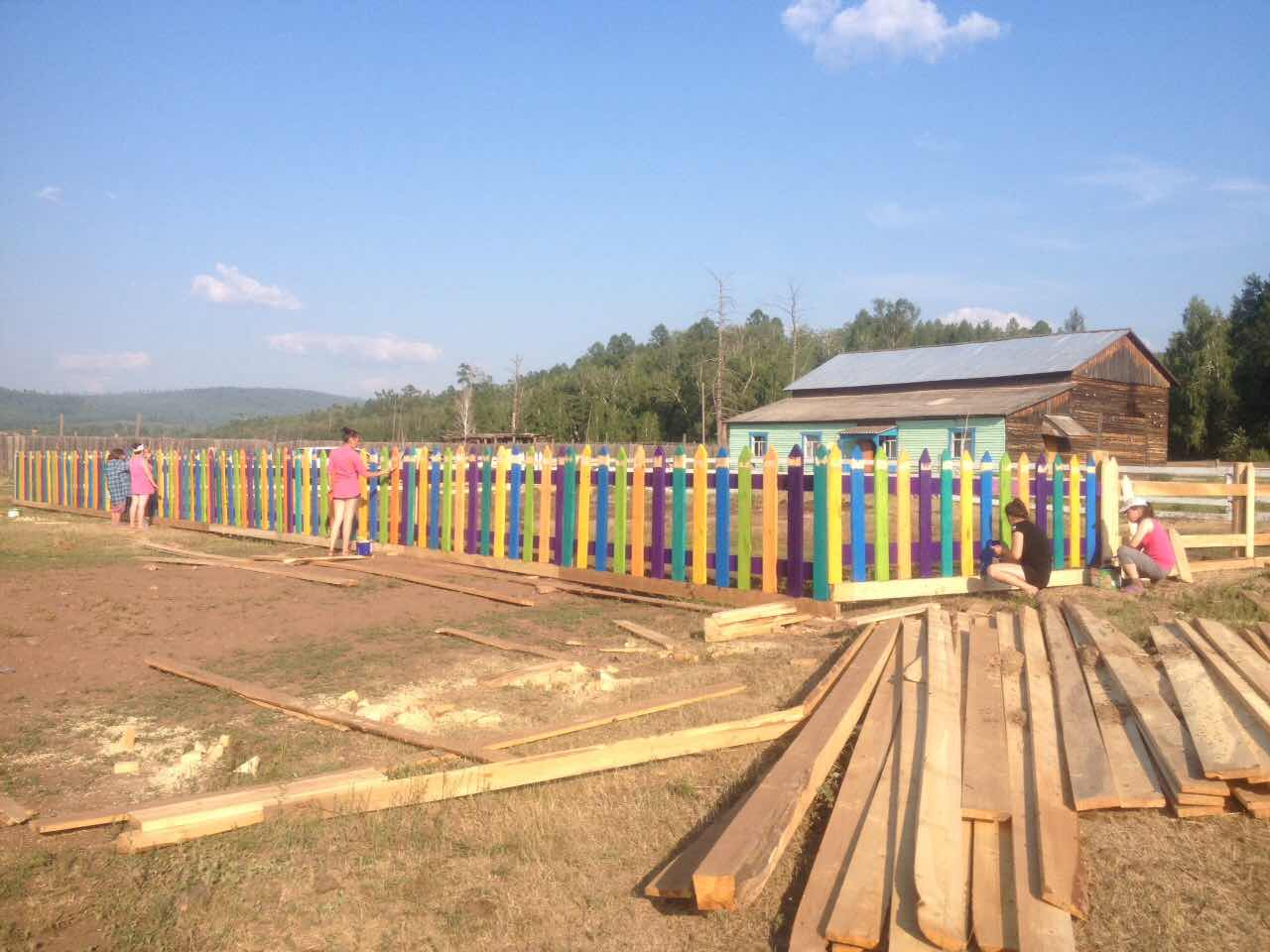 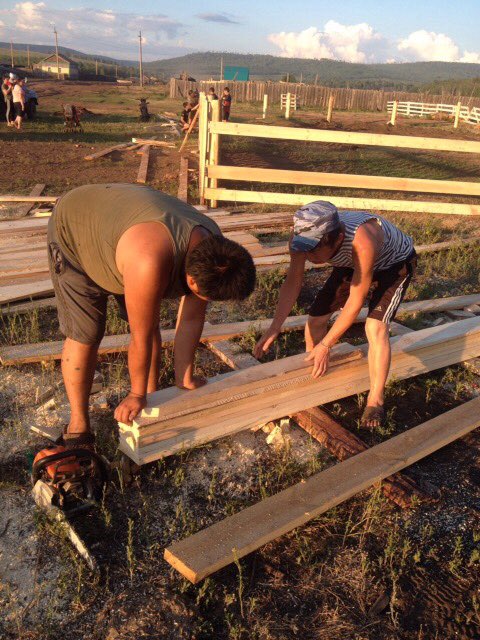 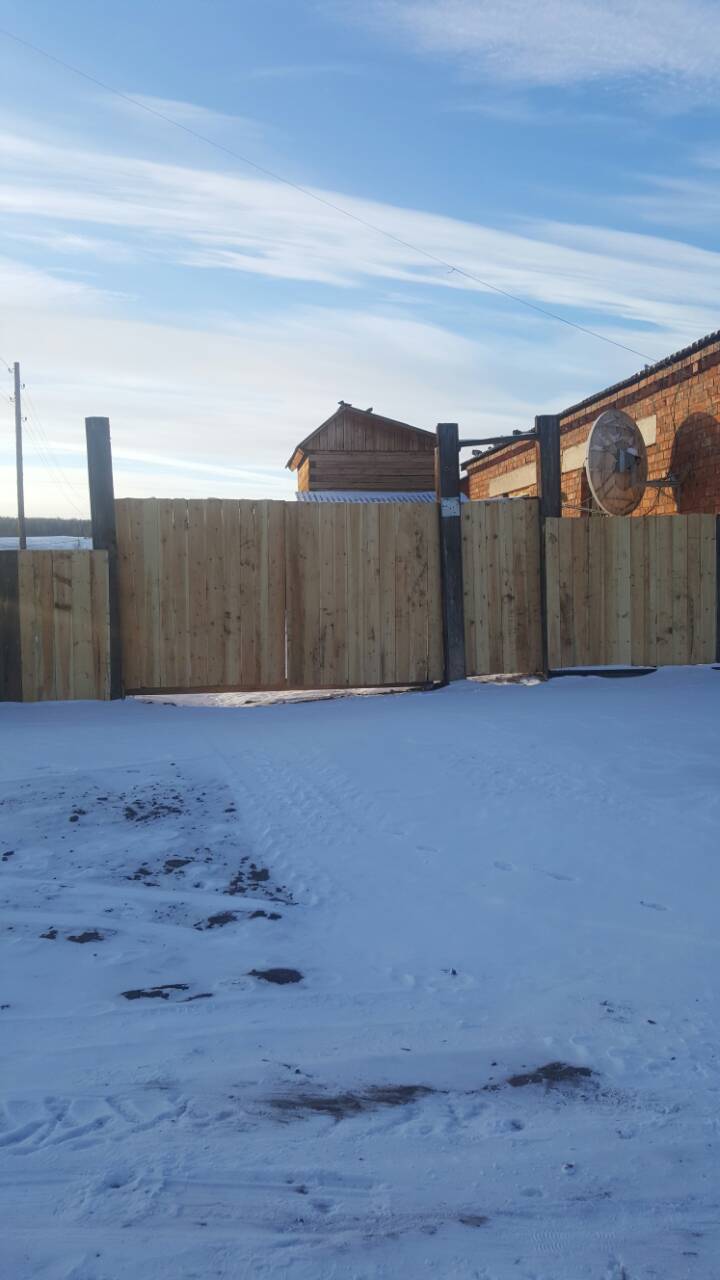 Огорожена территория водонапорной башни
Текущий ремонт моста через р. Енисейка
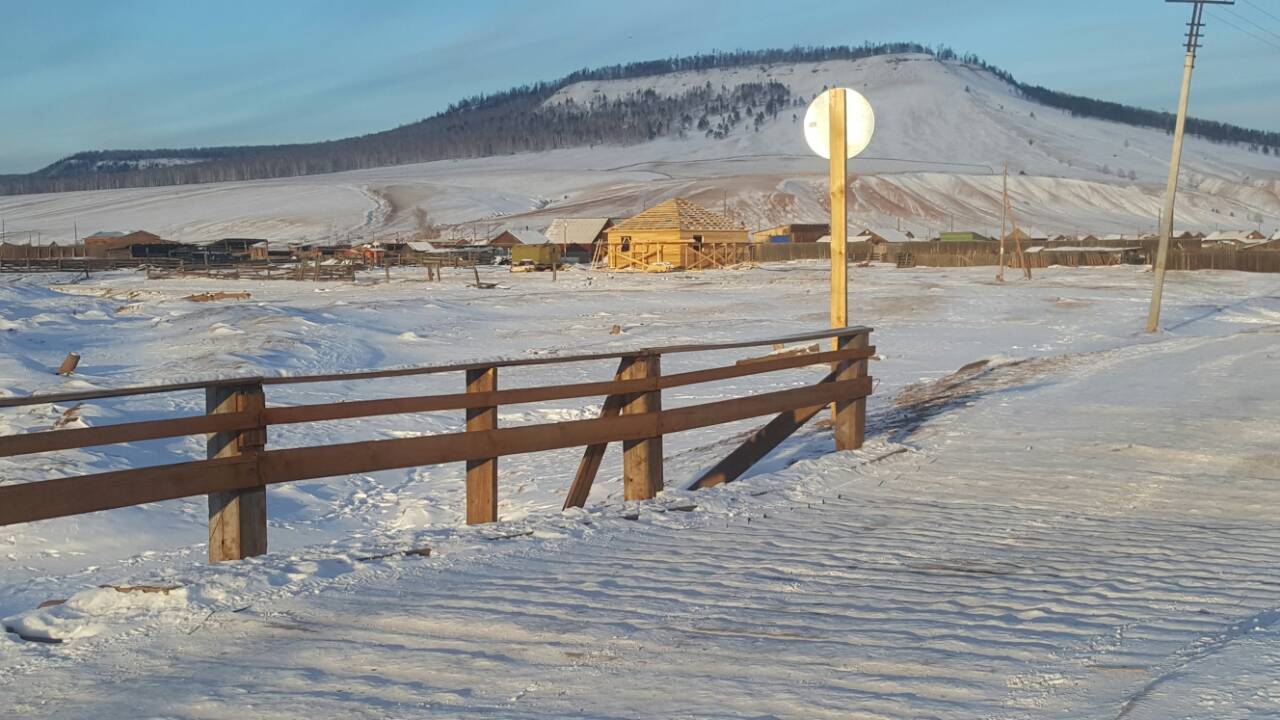 ПРОВЕДЕНИЕ РАБОТ ПО САНИТАРНОЙ ОЧИСТКЕ СЕЛА
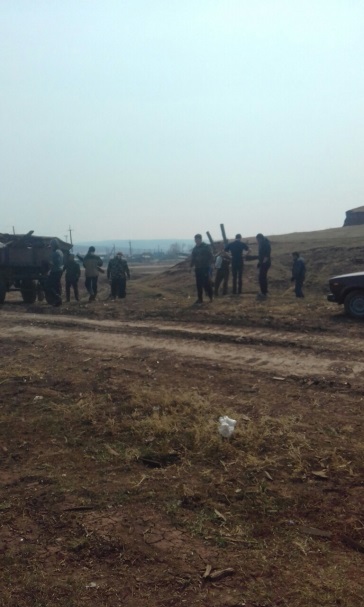 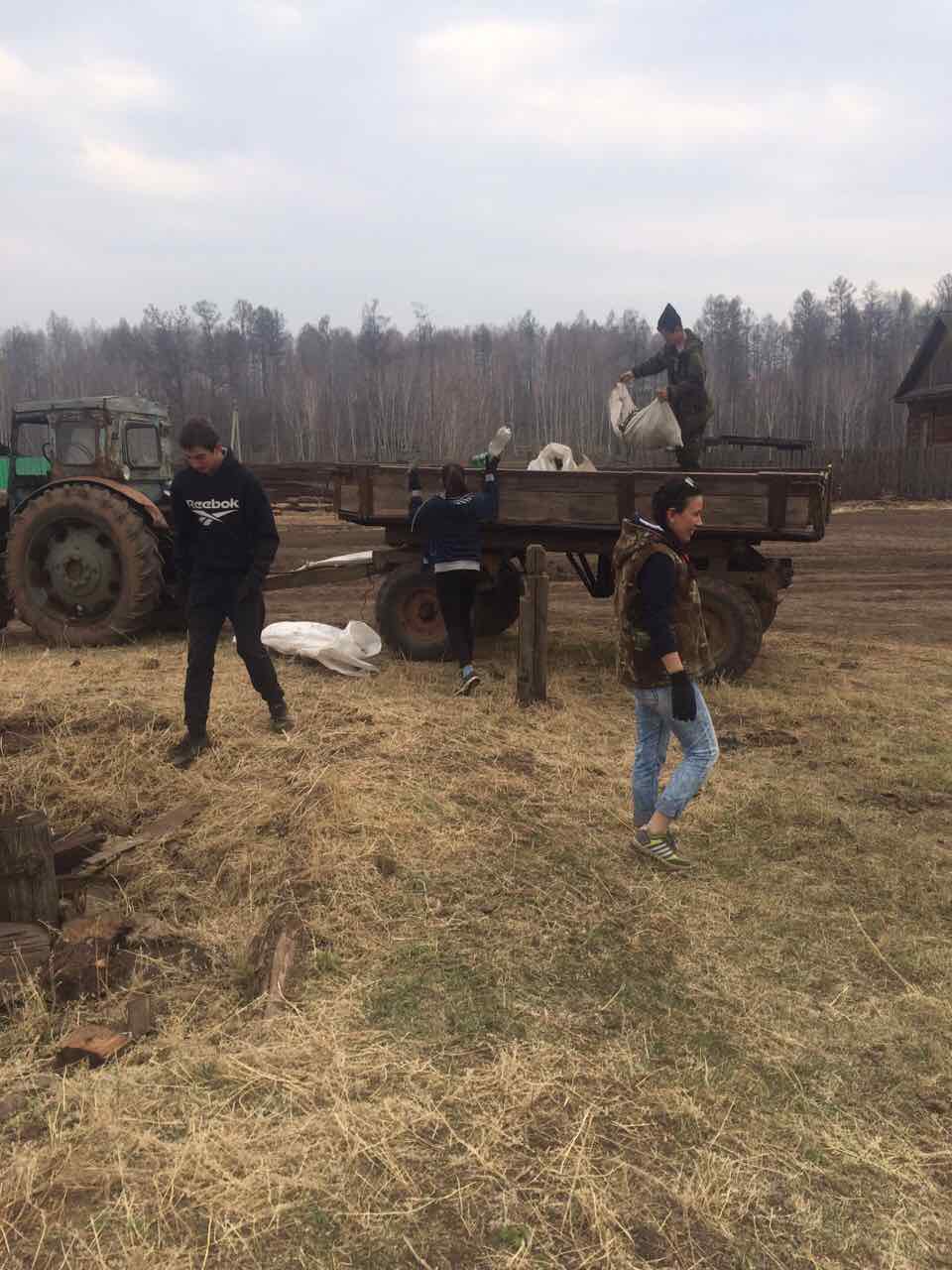 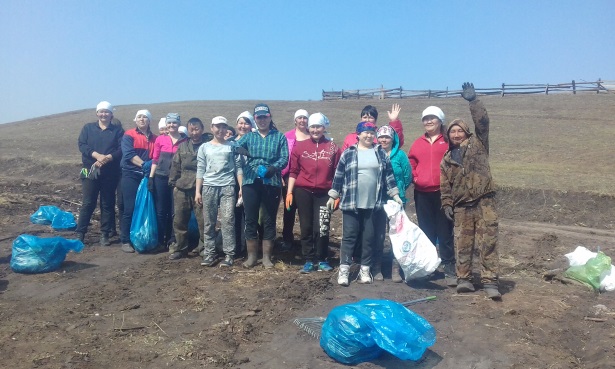 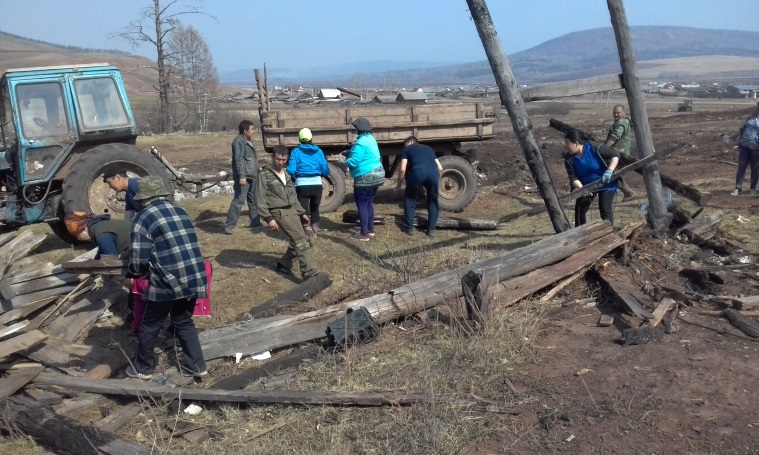 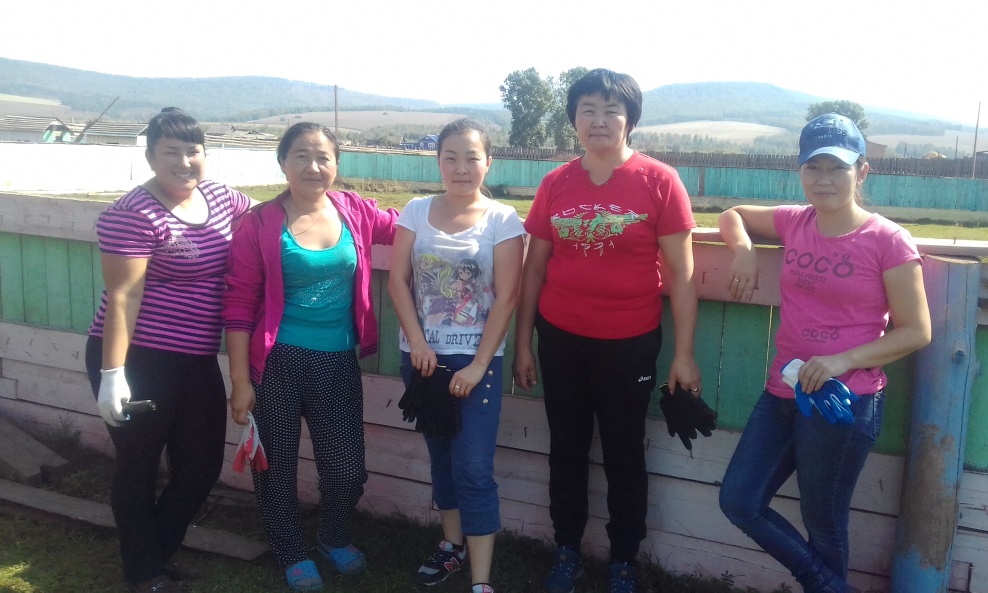 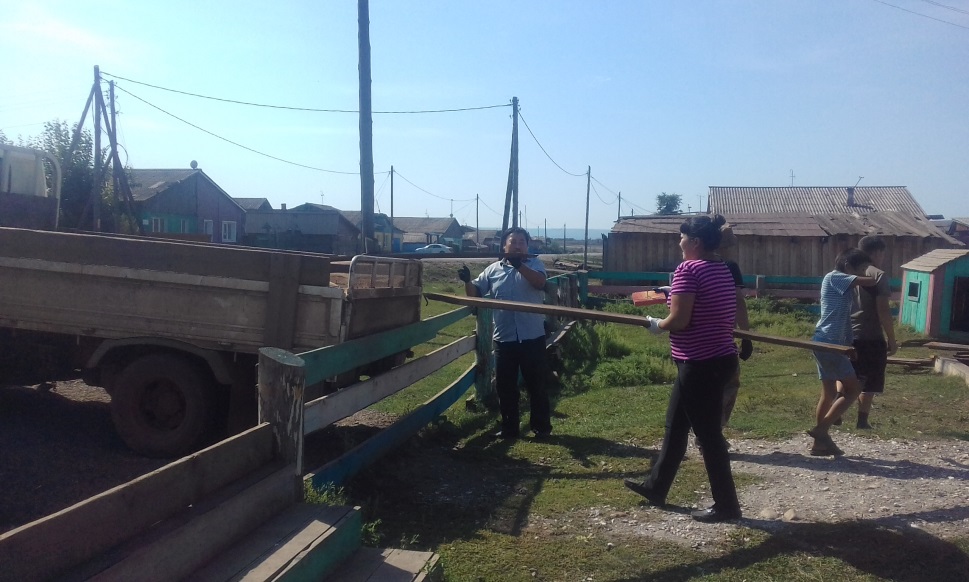 ОБРАЗОВАНИЕ
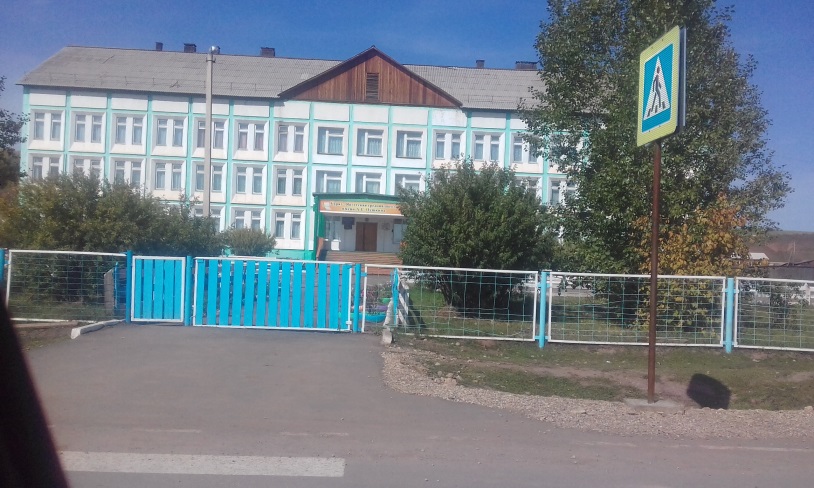 На сентябрь 2017 г. учащихся – 190 человек
Марактаева М.М. – награждена 
грамотой за лучшие  районные показатели по ЕГЭ
Кантаков И.Н. –  награжден  грамотой за лучший  музей
В 2017 году учитель бурятского языка Атутова И.П. выпустила сборник «Перевод песен с русского на бурятский язык»
Афанасьева Надя – победитель областного детского Сур-харбана-2017, Тириков Вова – победитель областных соревнований по гиревому спорту в Оеке, Мамонцева Таня – вошла в сборную района по волейболу на Детский Сур-Харбан -2017
ЗДРАВООХРАНЕНИЕ
Пропускная способность – 20 человек в день
Приемы идут по 3 направлениям: терапевтические, педиатрические, акушерские
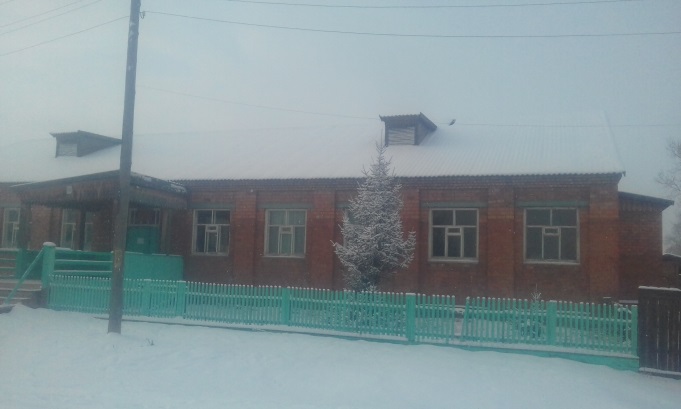 Работает физиокабинет, лаборатория, кабинет ЭКГ.
Работает аптечный киоск.
В Онгосорском и Шотойских  ФАПах работают 4 человека согласно штатного расписания.
За 9 мес. 2017г. подлежало флюроосмотру 540 человек, осмотрено 467 чел. (86,5%). Выявленных больных туберкулезом 1 чел. Состоит на диспансерном учете 4 больных (район 60)
КУЛЬТУРА
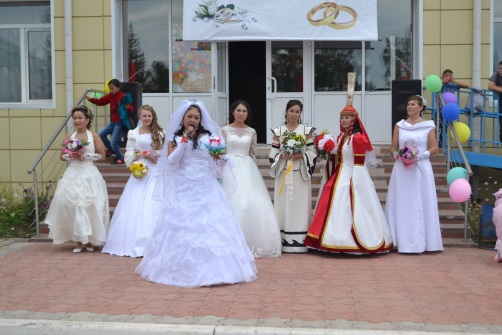 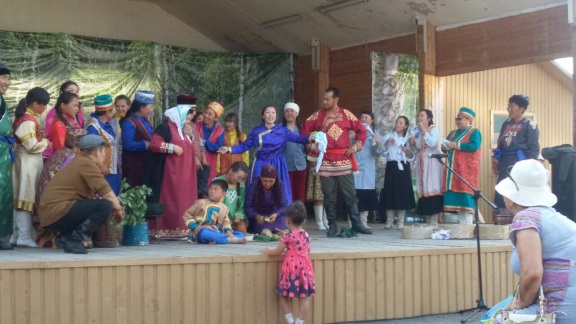 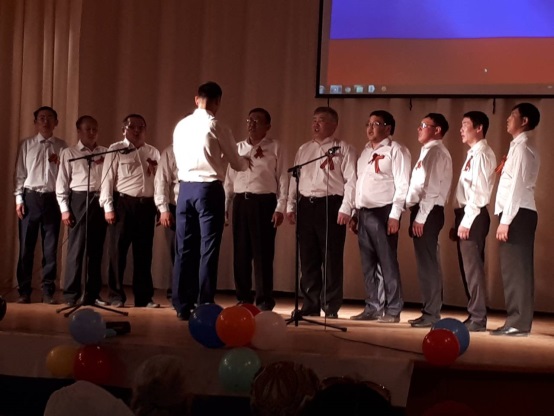 Участие в Параде невест
Участие народного коллектива
«Енгууд» в КСП «Сур-Харбан»
Мужской хор
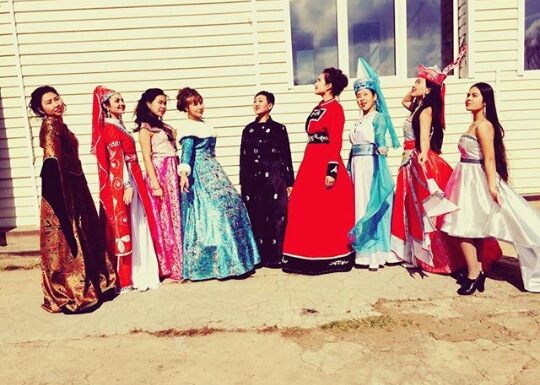 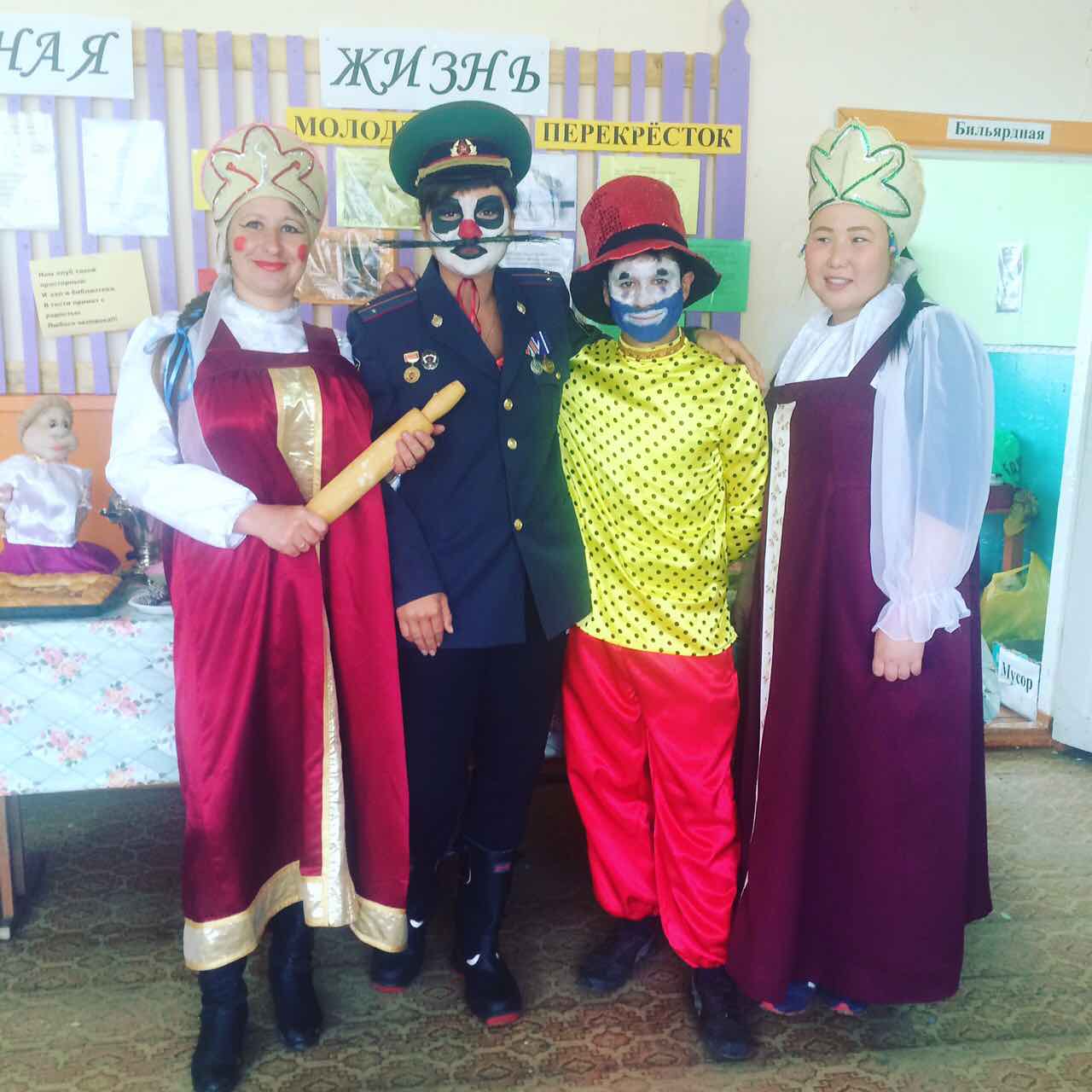 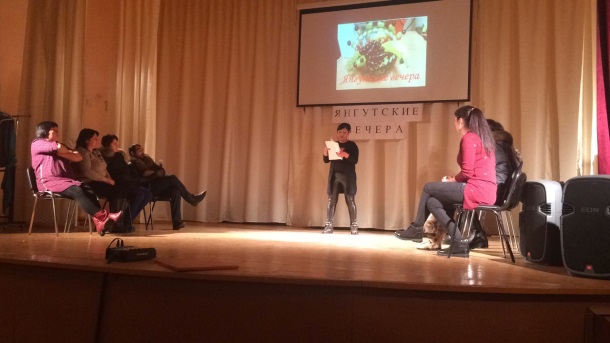 Янгутские вечера
Выезд коллектива Онгосор на районное празднование «Троицы»
конкурс 
«Серебряная пуговица»
ДЕНЬ СЕЛА
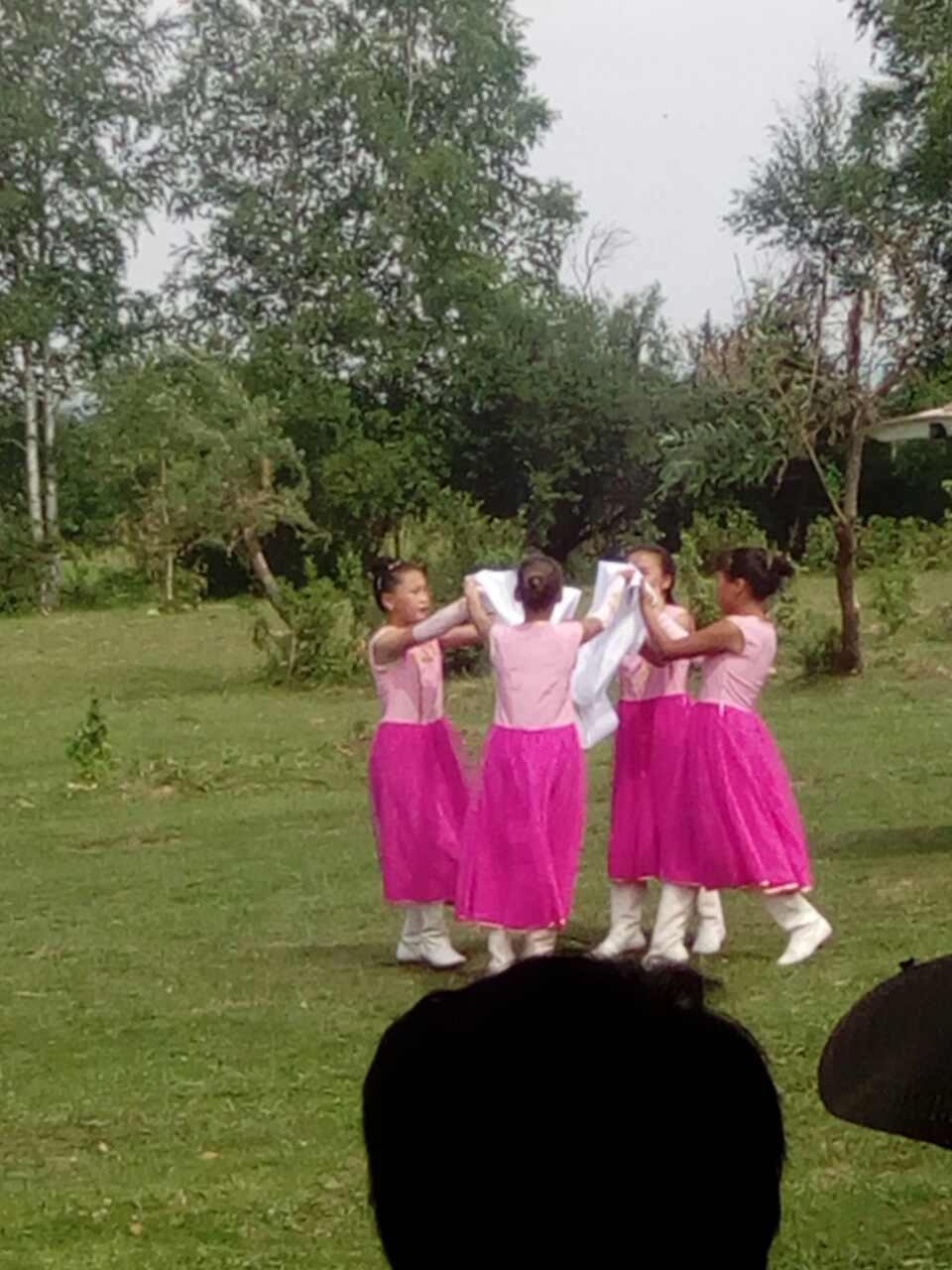 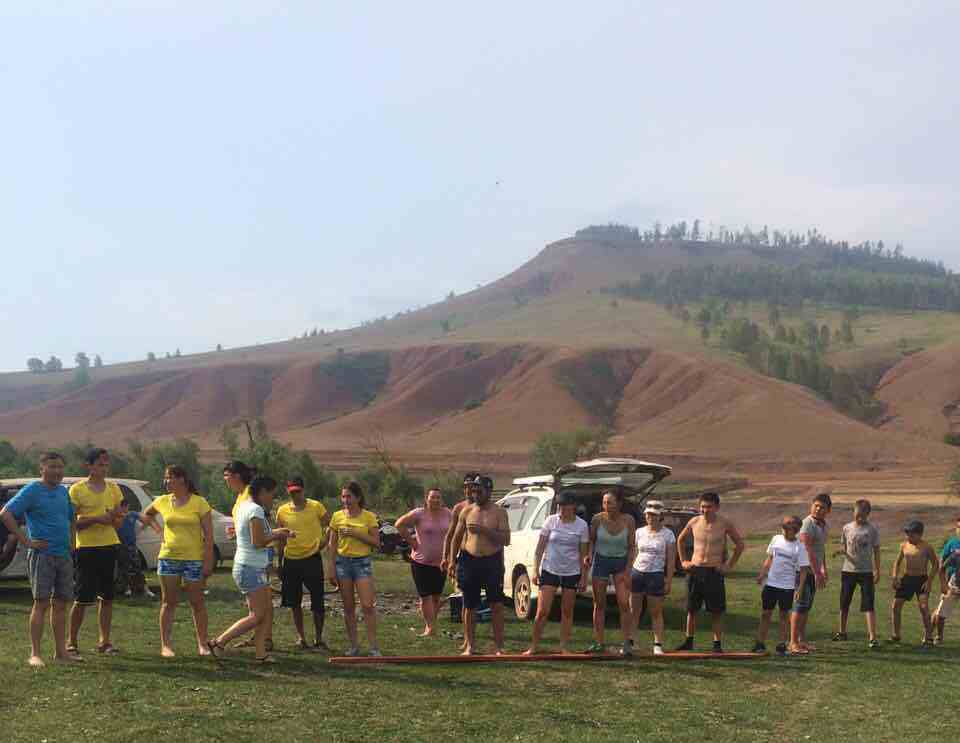 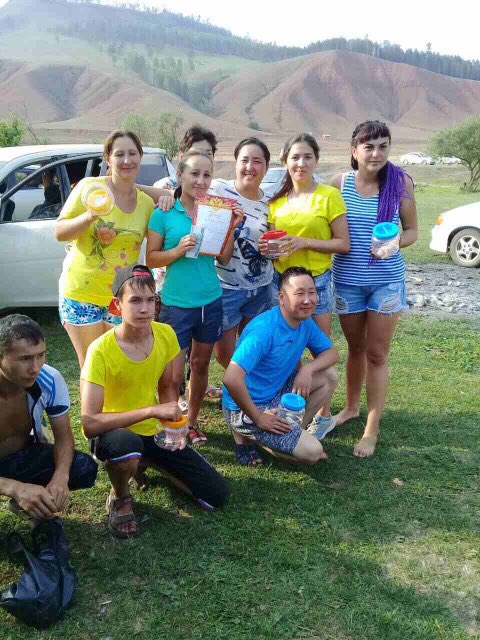 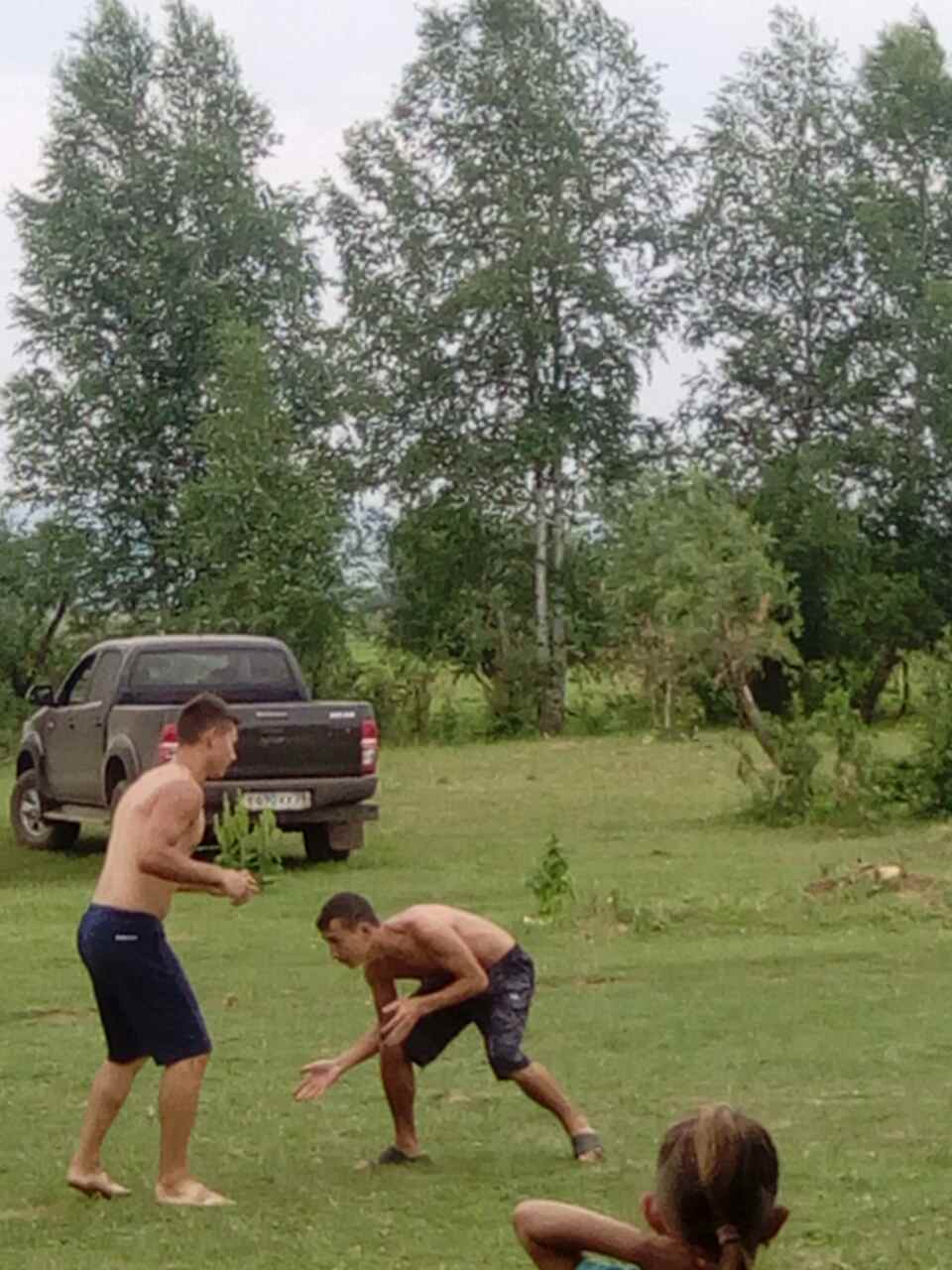 Команда –победитель
Онгосорцы
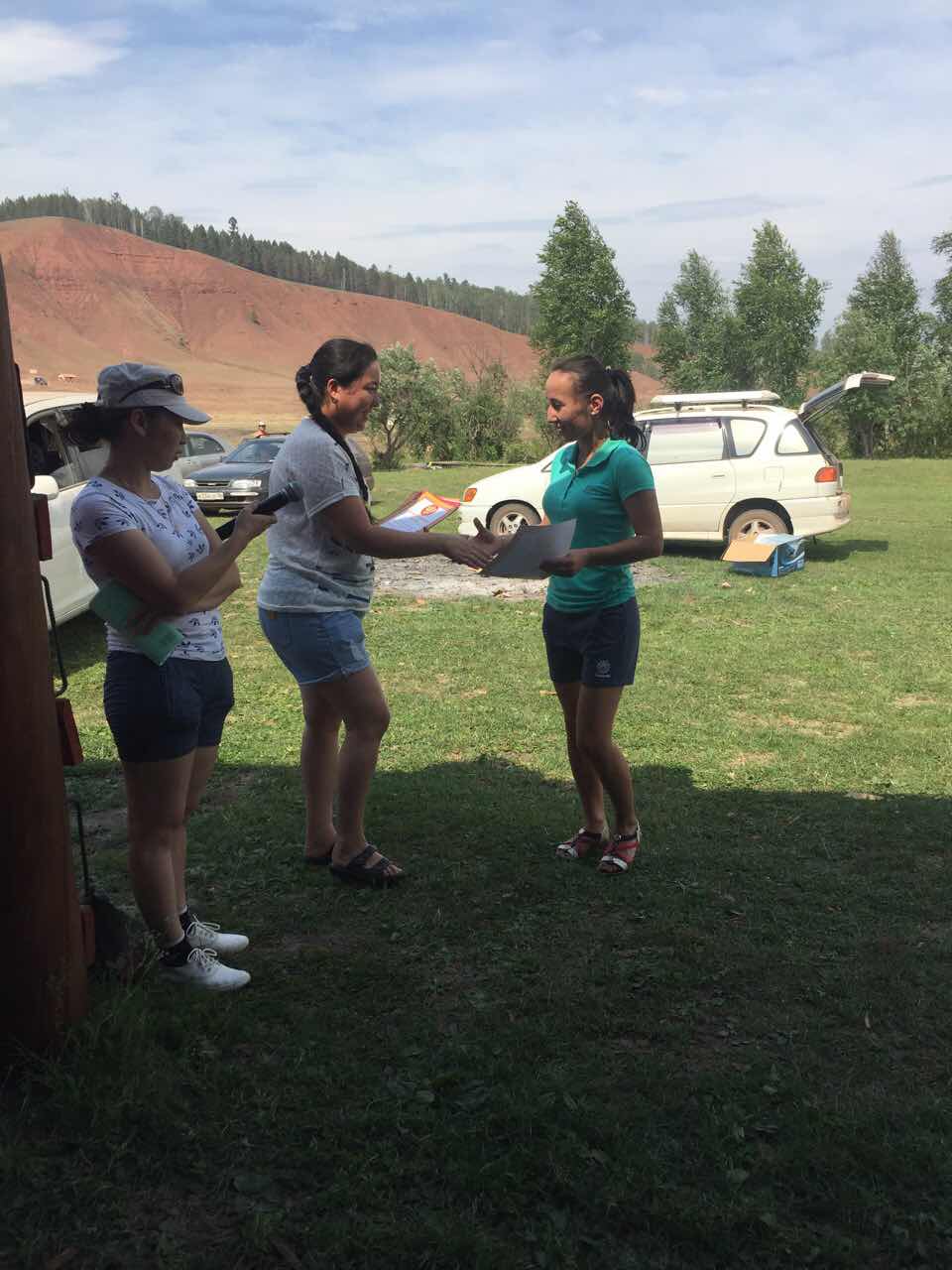 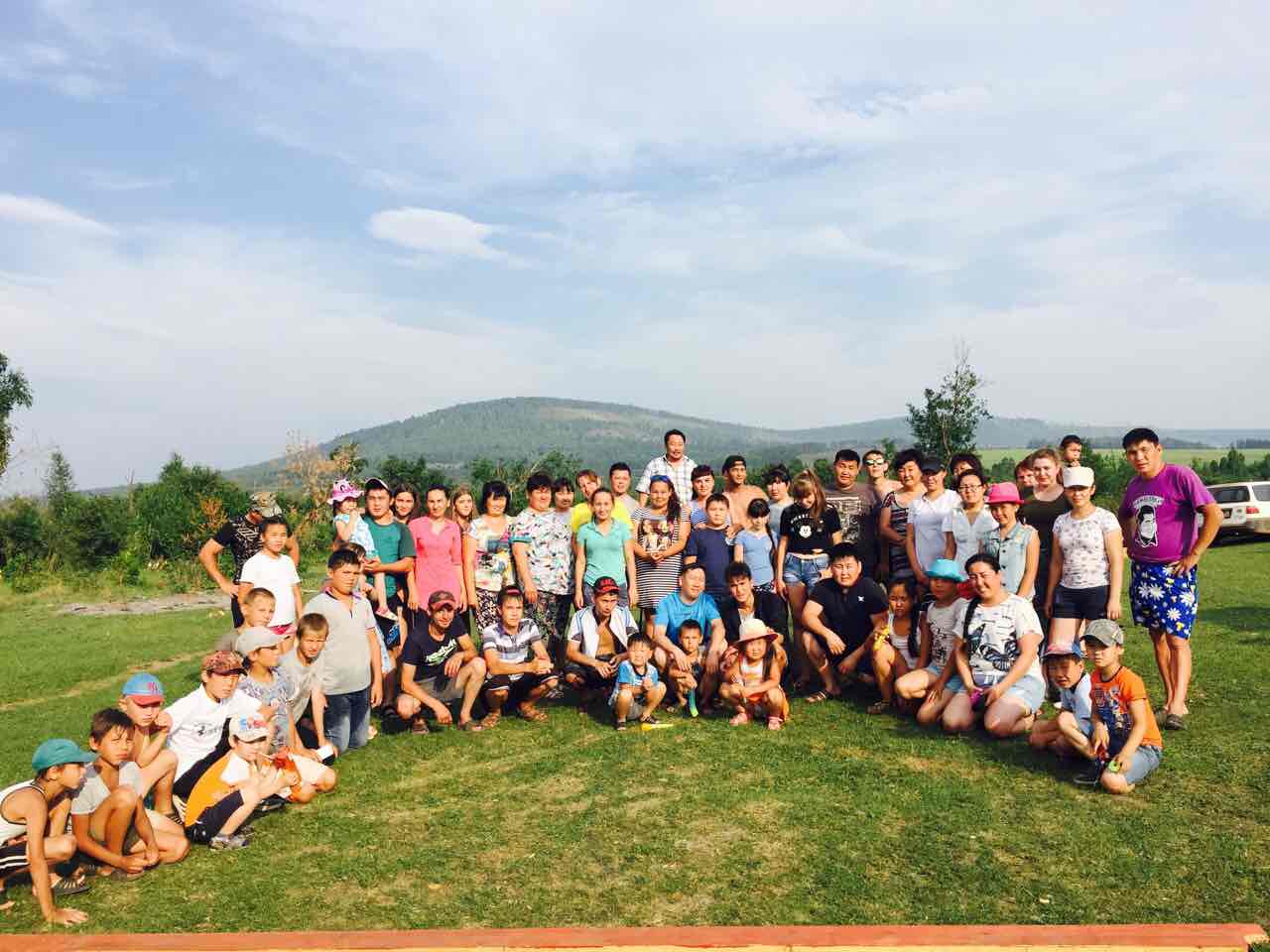 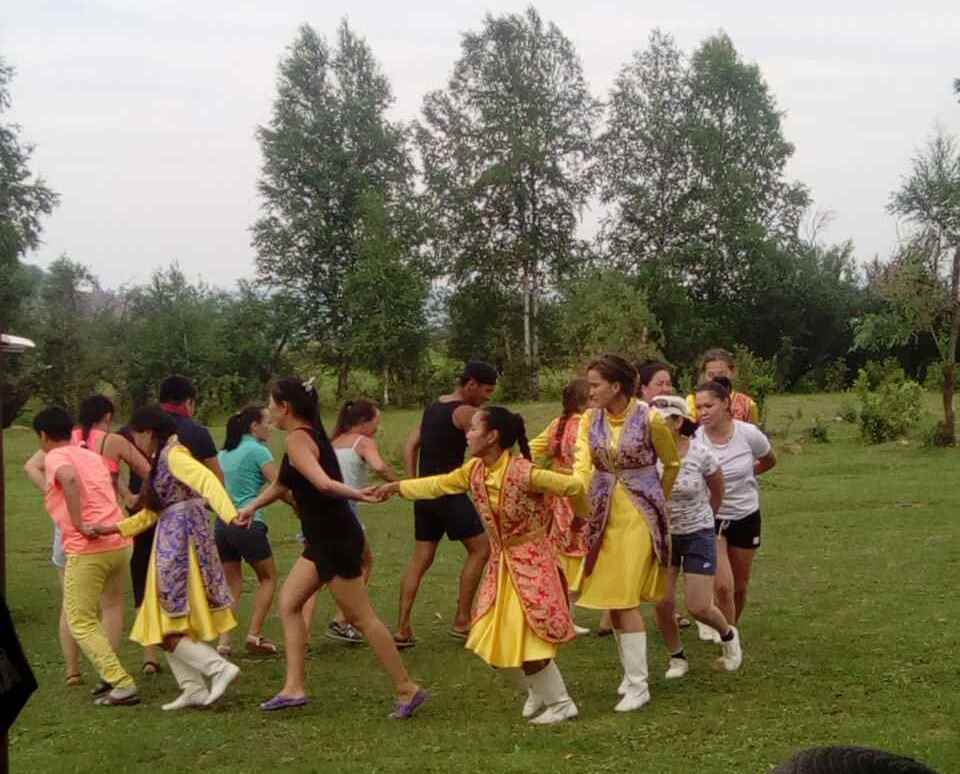 ЗАКРЫТИЕ ЛЕТНЕГО СЕЗОНА
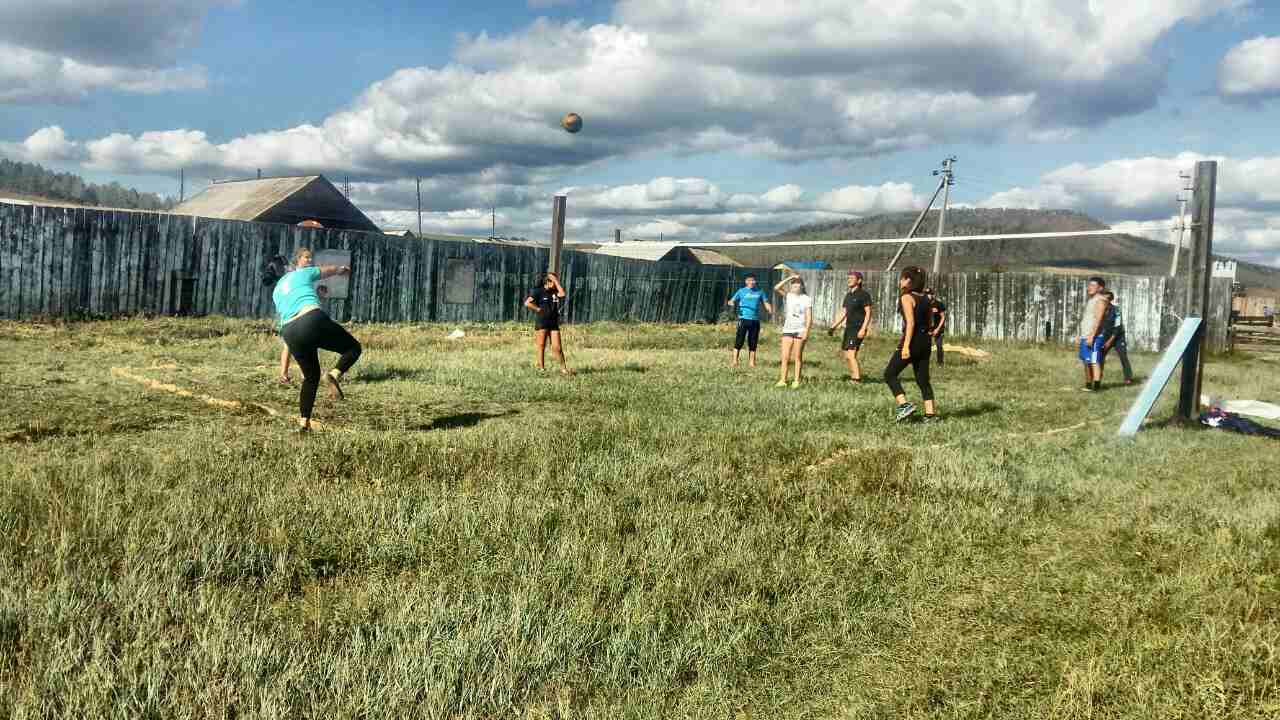 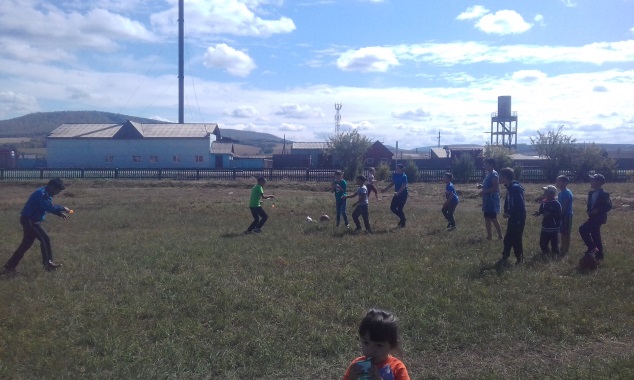 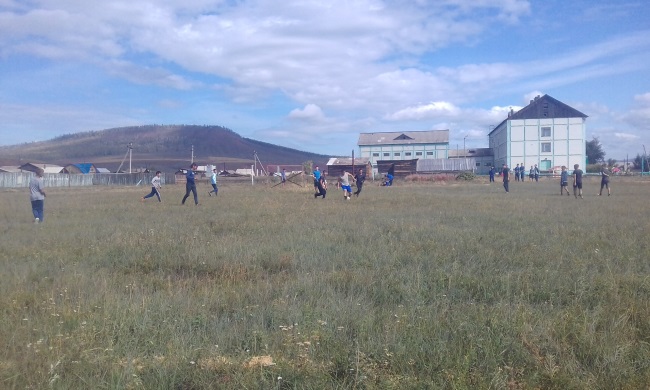 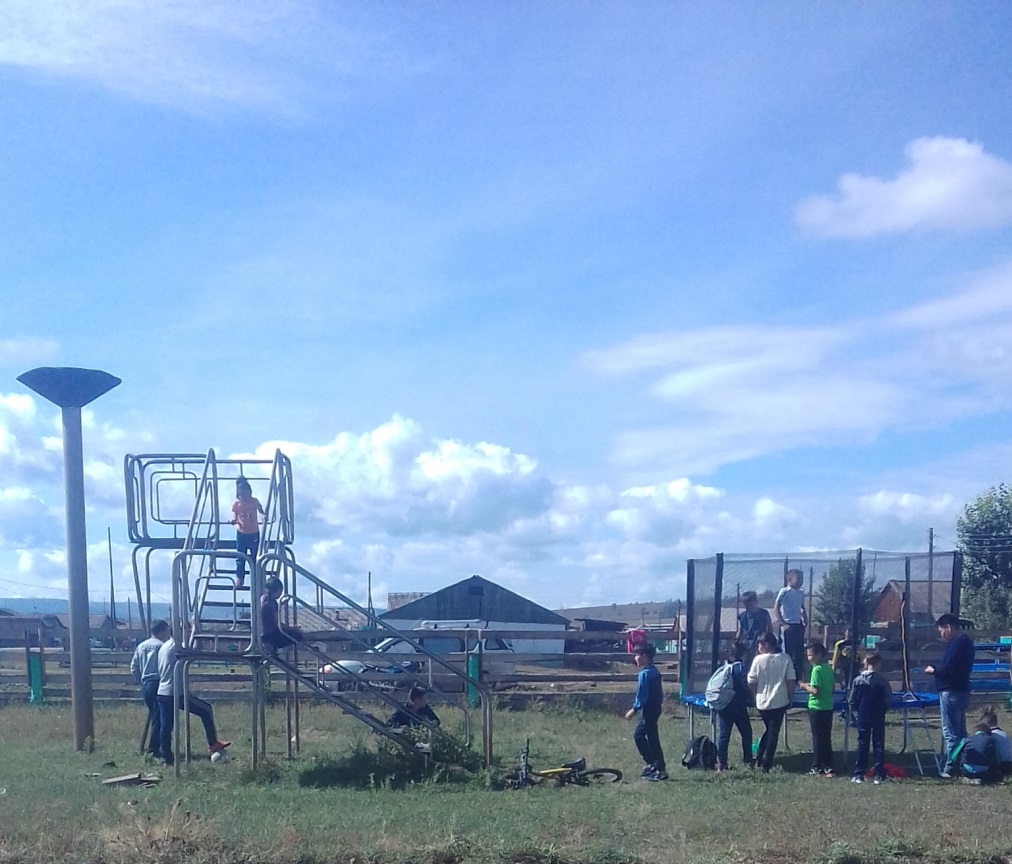 НА СРЕДСТВА КДЦ БЫЛО УСТАНОВЛЕНО ВИДЕОНАБЛЮДЕНИЕ
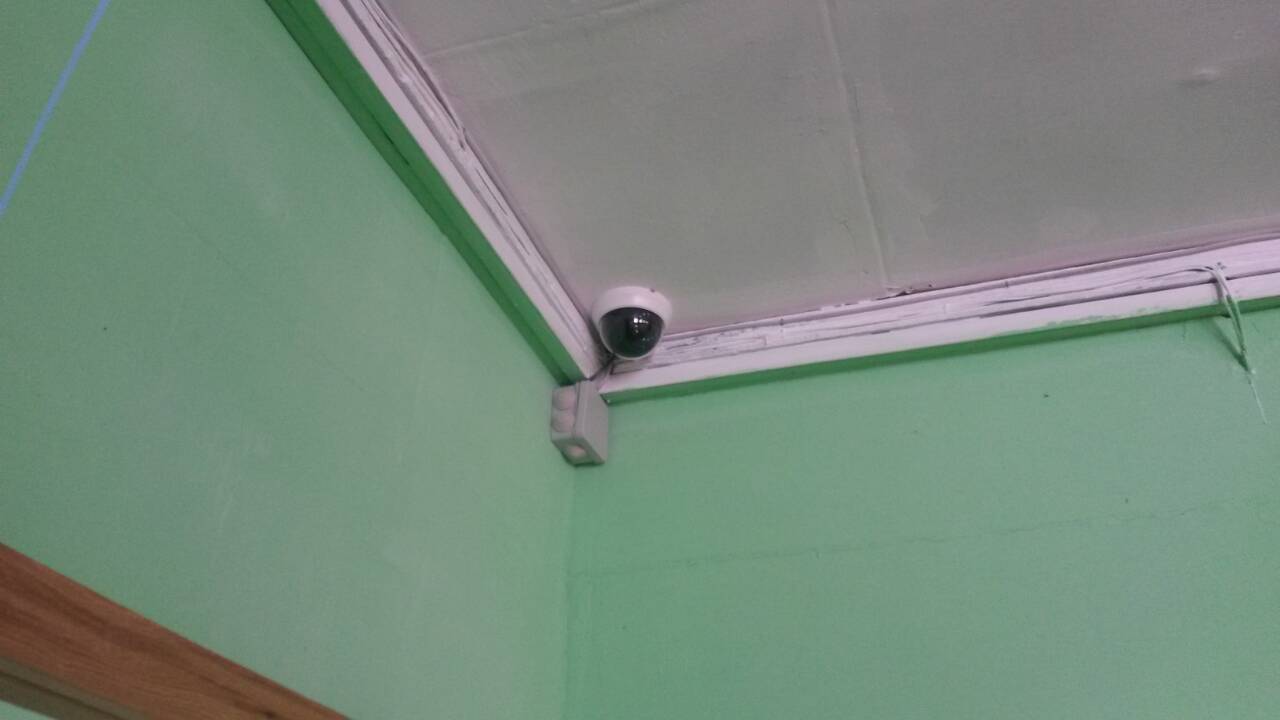 СПОРТ
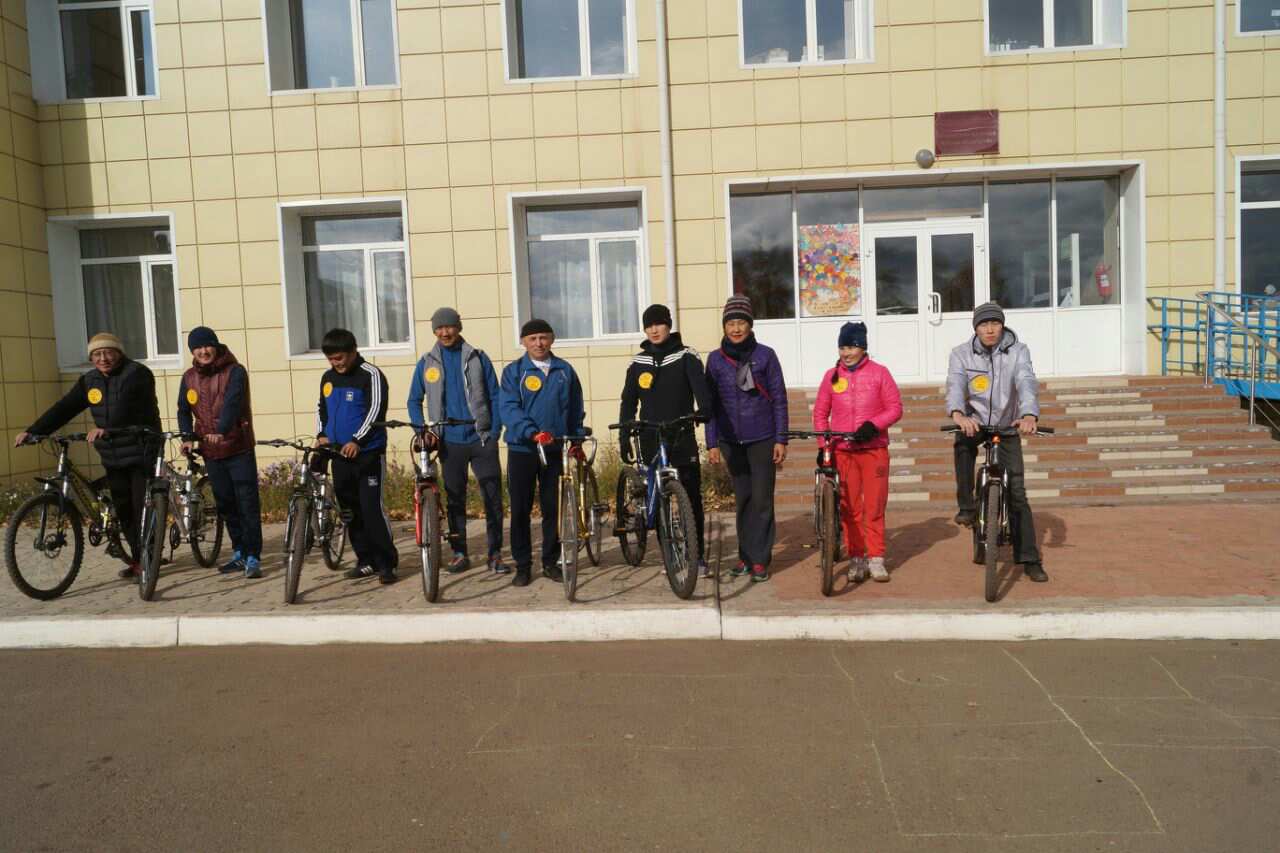 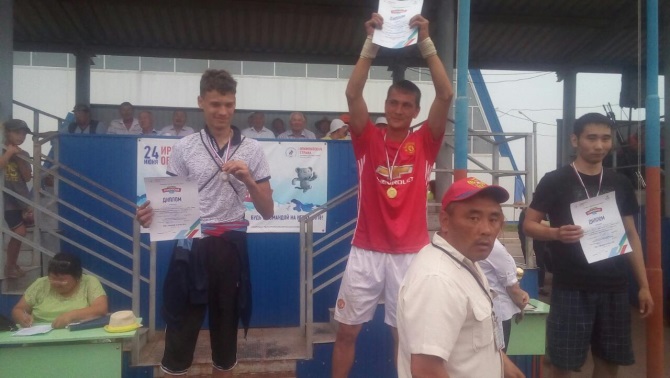 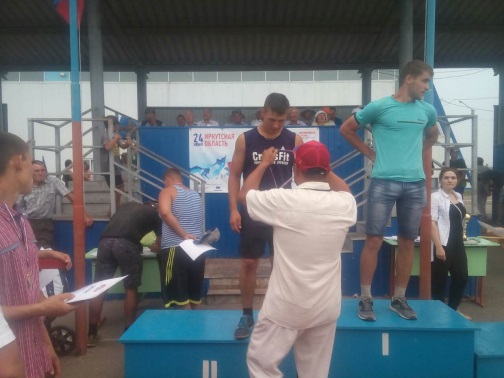 Рустам Гаврилов, I место 
по гиревому спорту
Владимир  Тириков, II место по гиревому спорту
участие в велокроссе
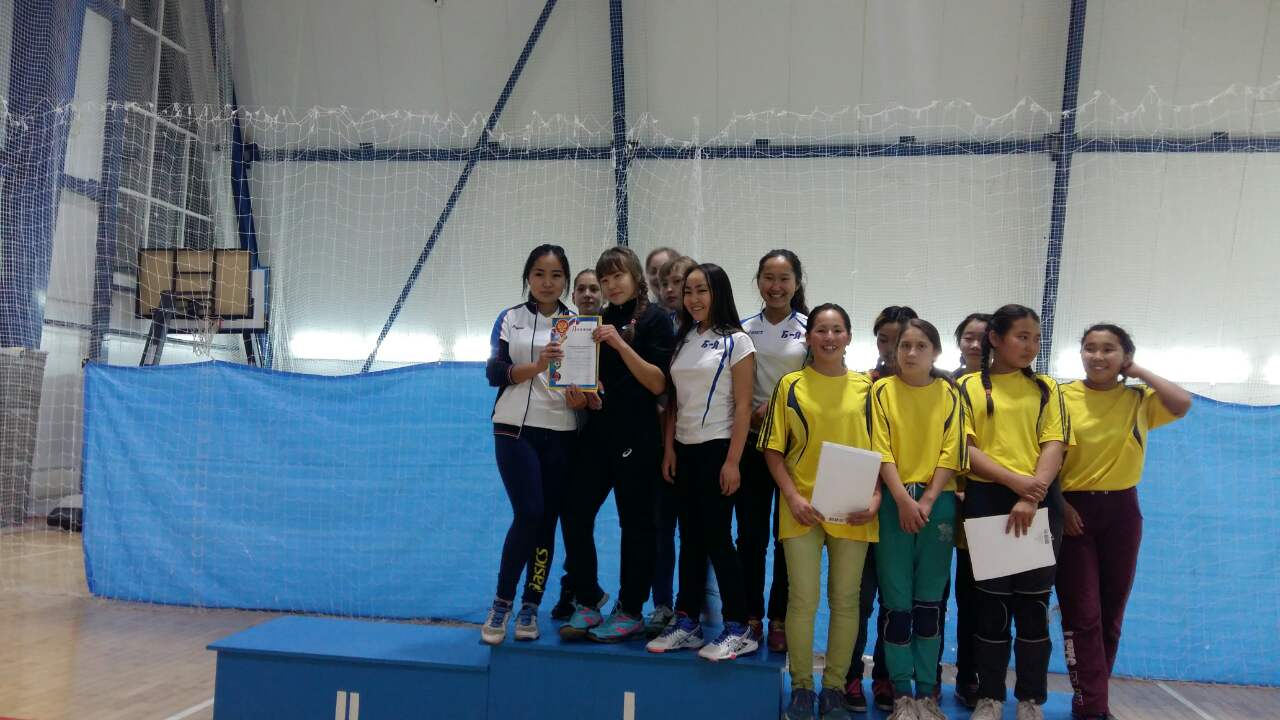 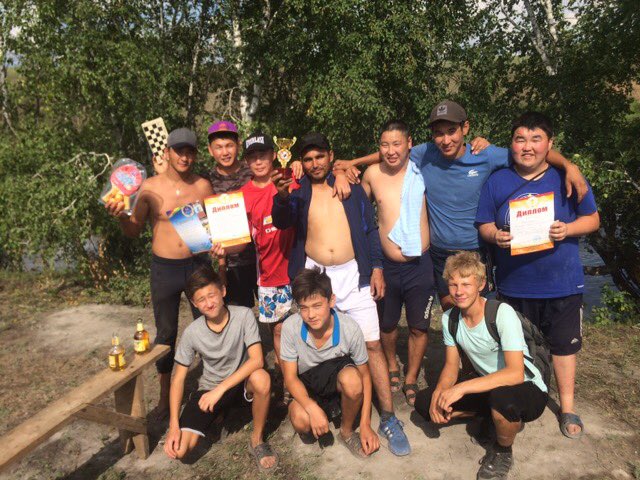 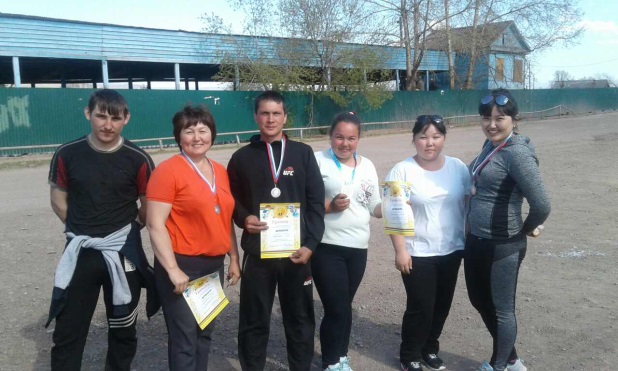 Сборная команда Мо «Бурят-Янгуты» по  стрельбе из бурятского лука
Инициатива граждан
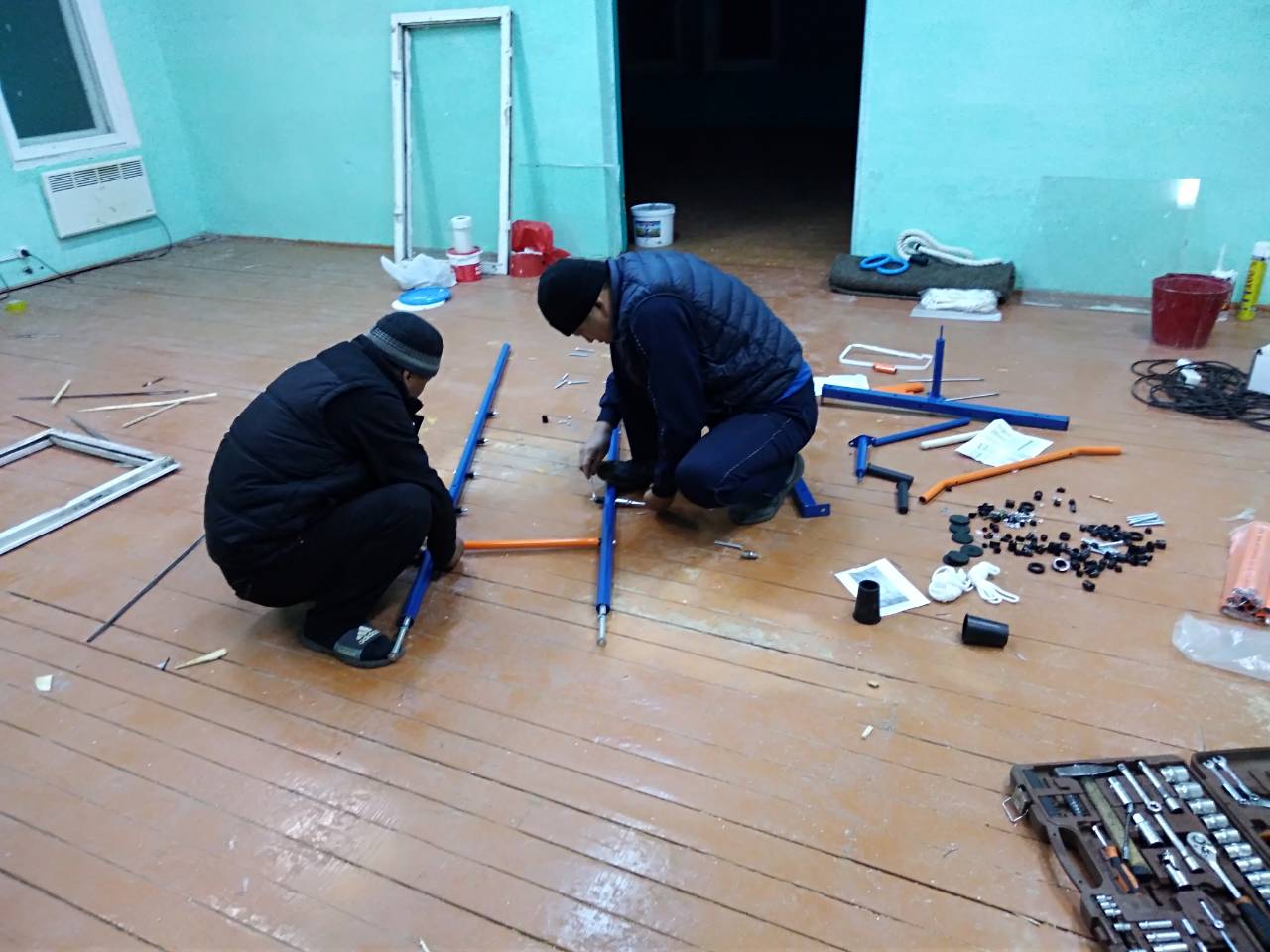 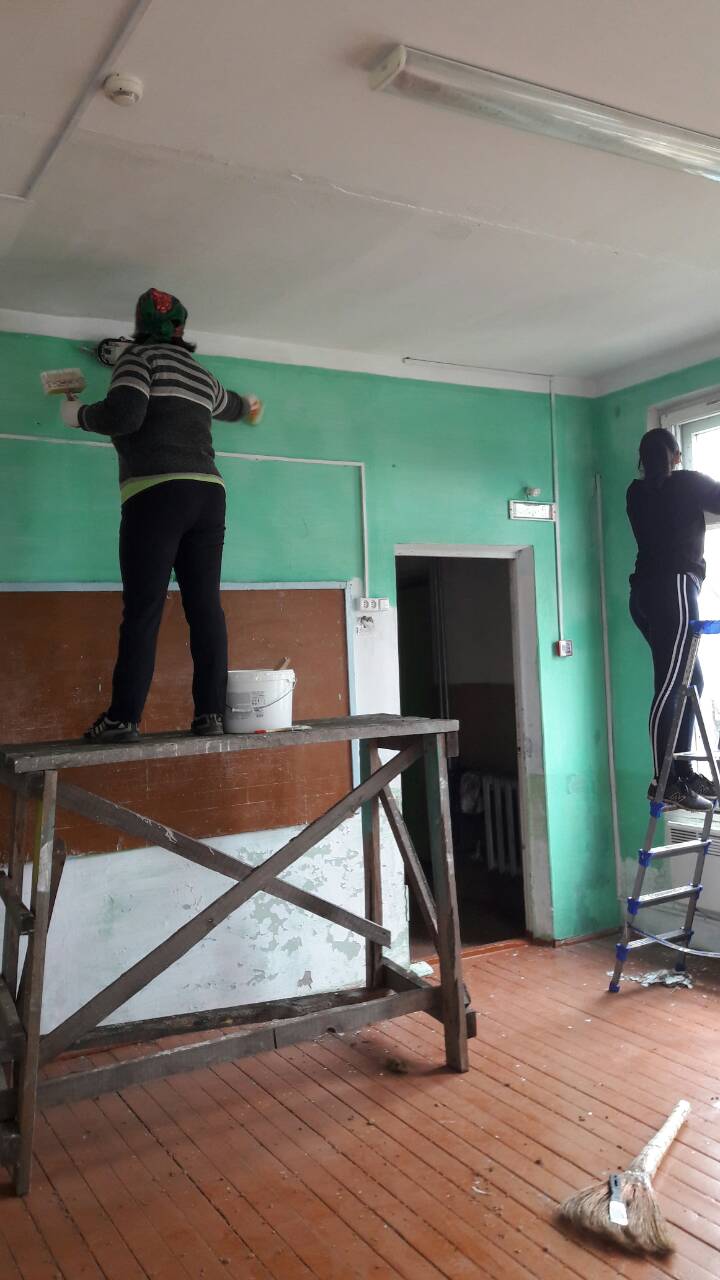 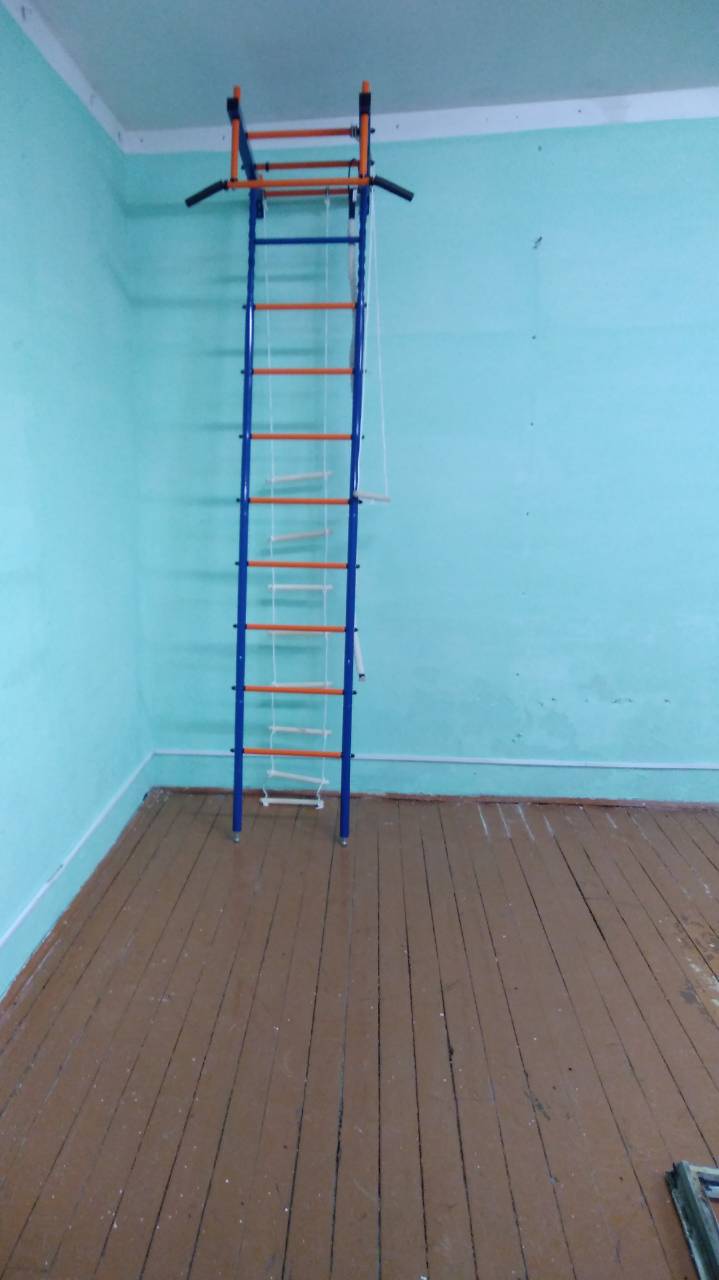 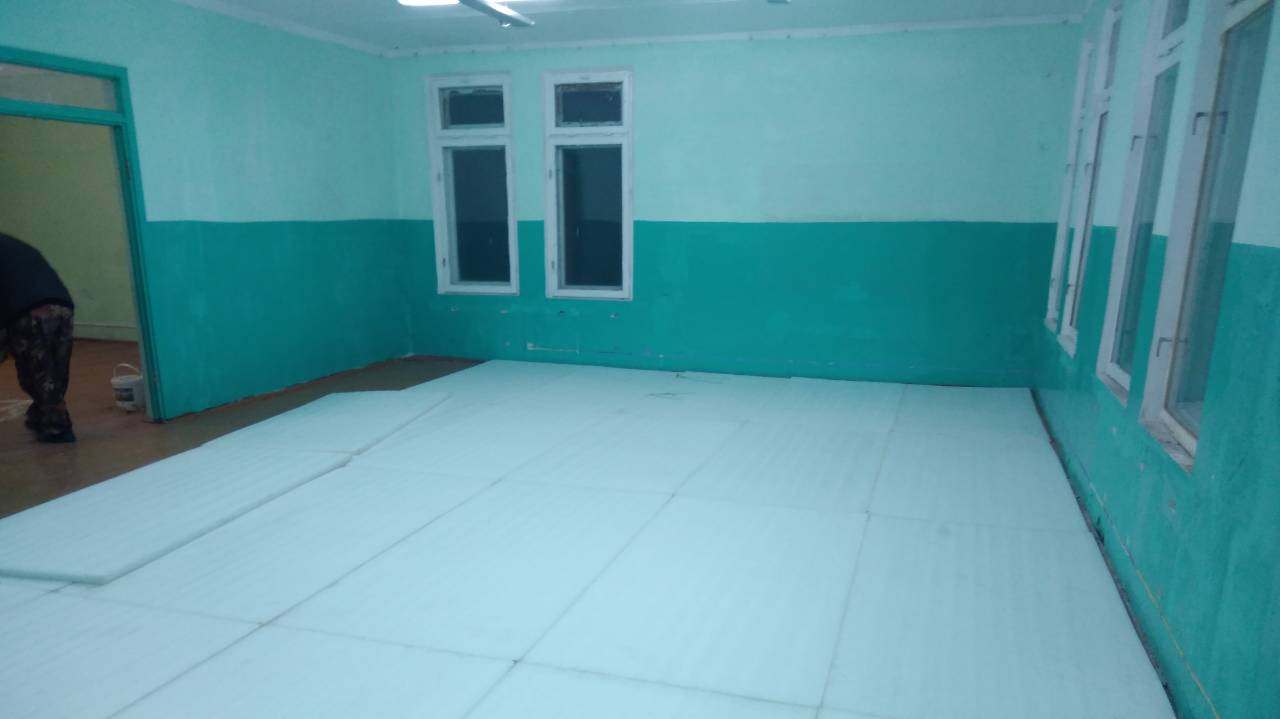 Инициатива граждан
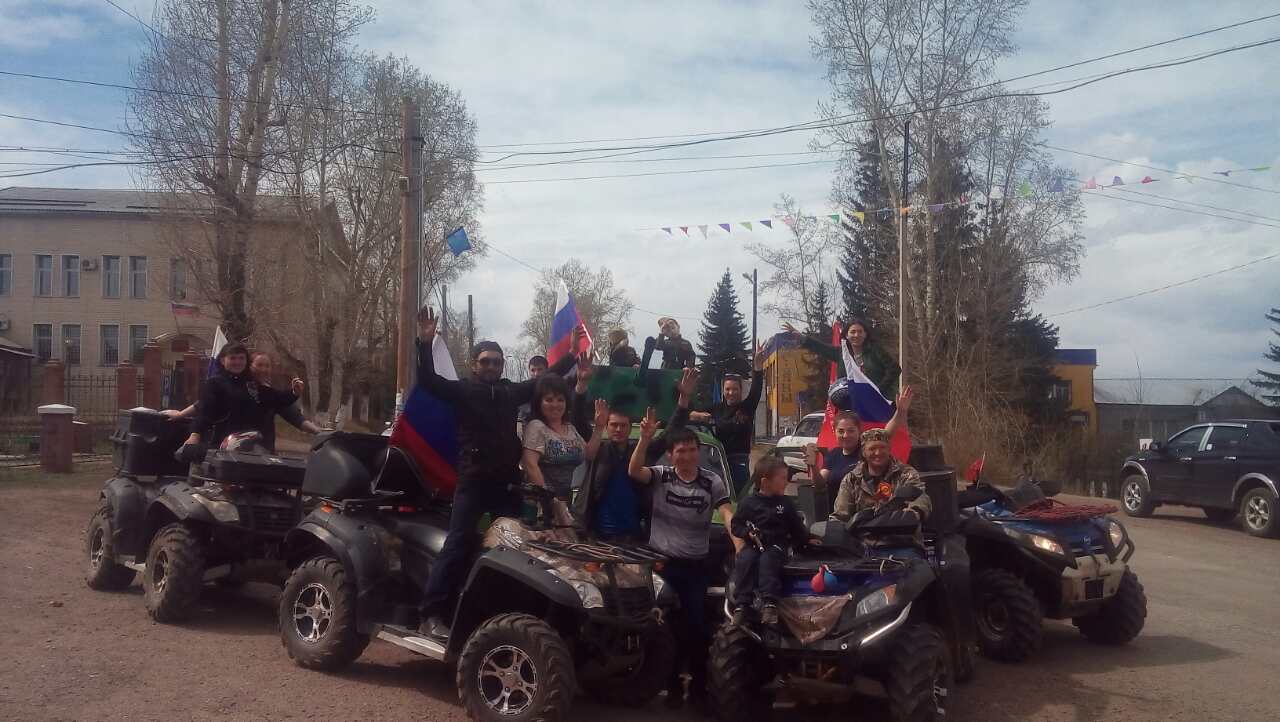 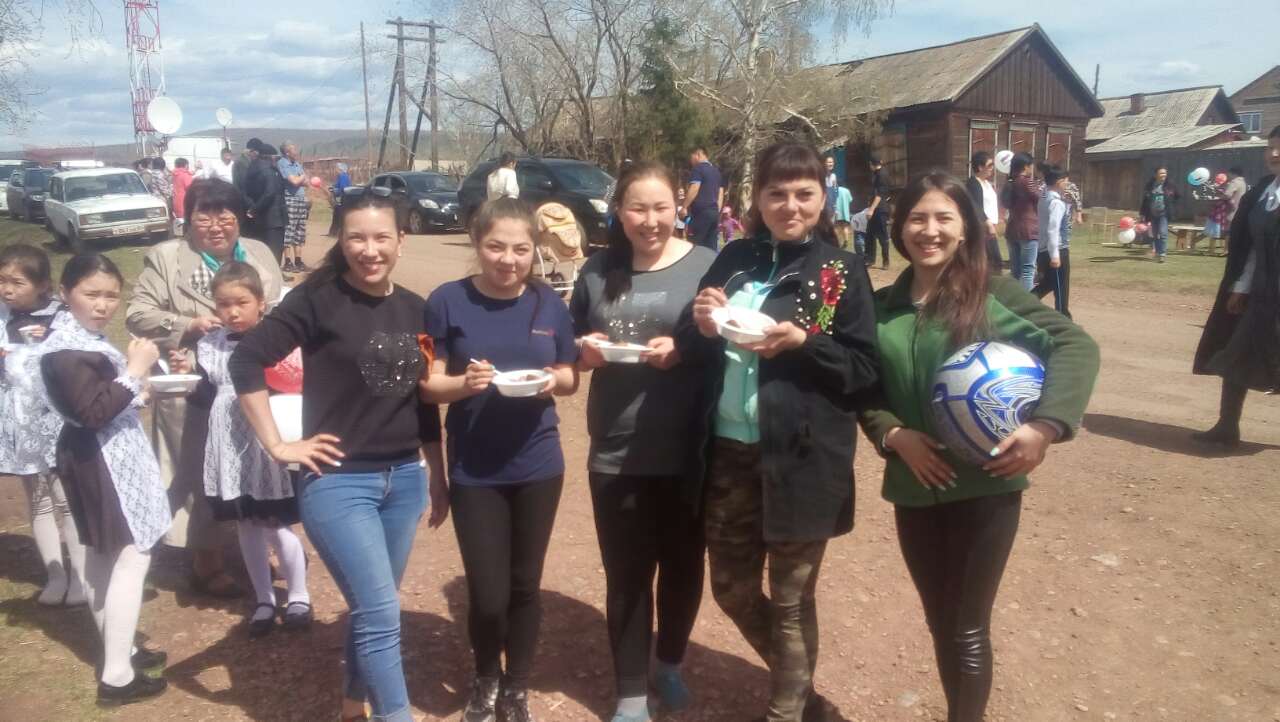 СПАСИБО ЗА ВНИМАНИЕ!!!